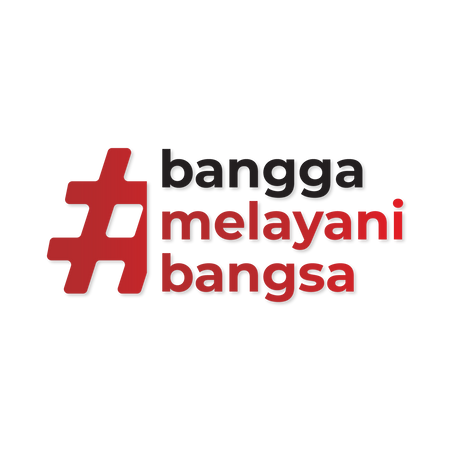 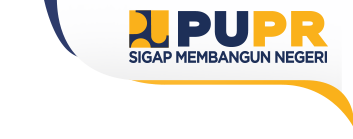 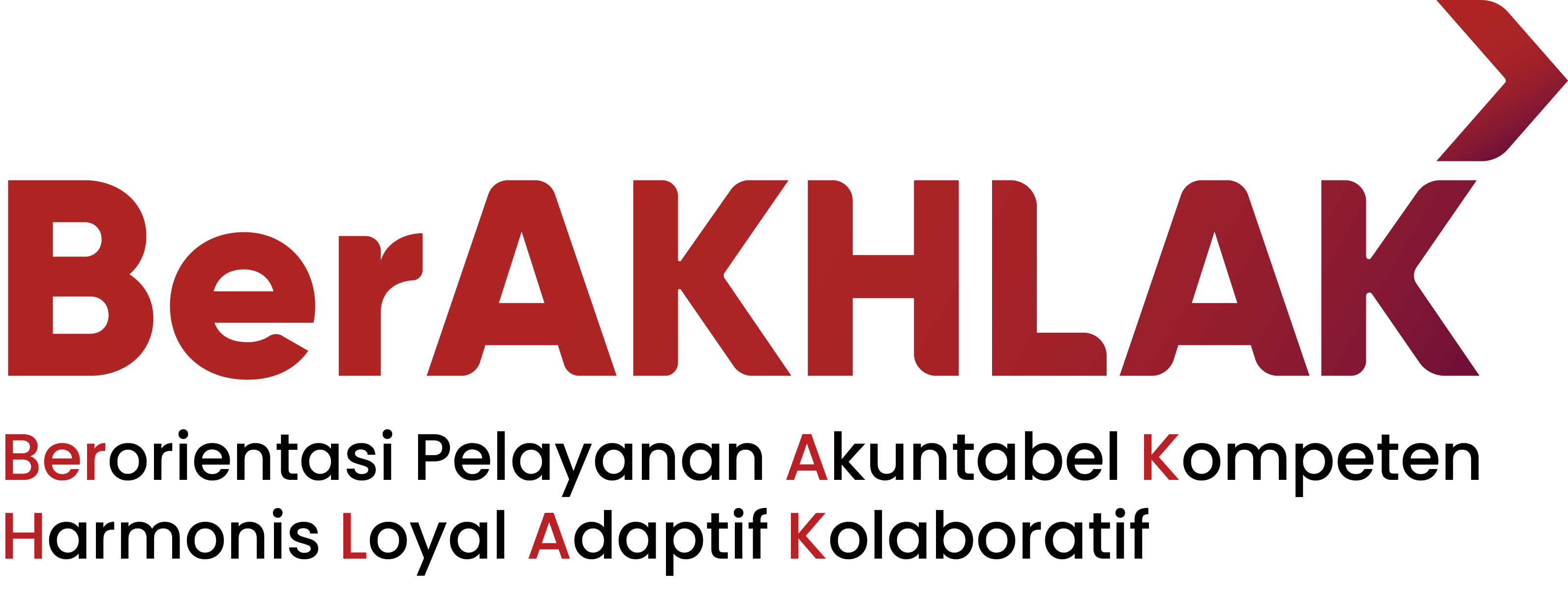 PENYELENGGARAAN SBU KONSTRUKSI
PROVINSI KALIMANTAN TIMUR

Samarinda, 30 April 2024
Disampaikan oleh:
 Lembaga Pengembangan Jasa Konstruksi
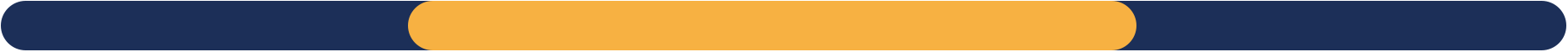 KEMENTERIAN PEKERJAAN UMUM DAN PERUMAHAN RAKYAT
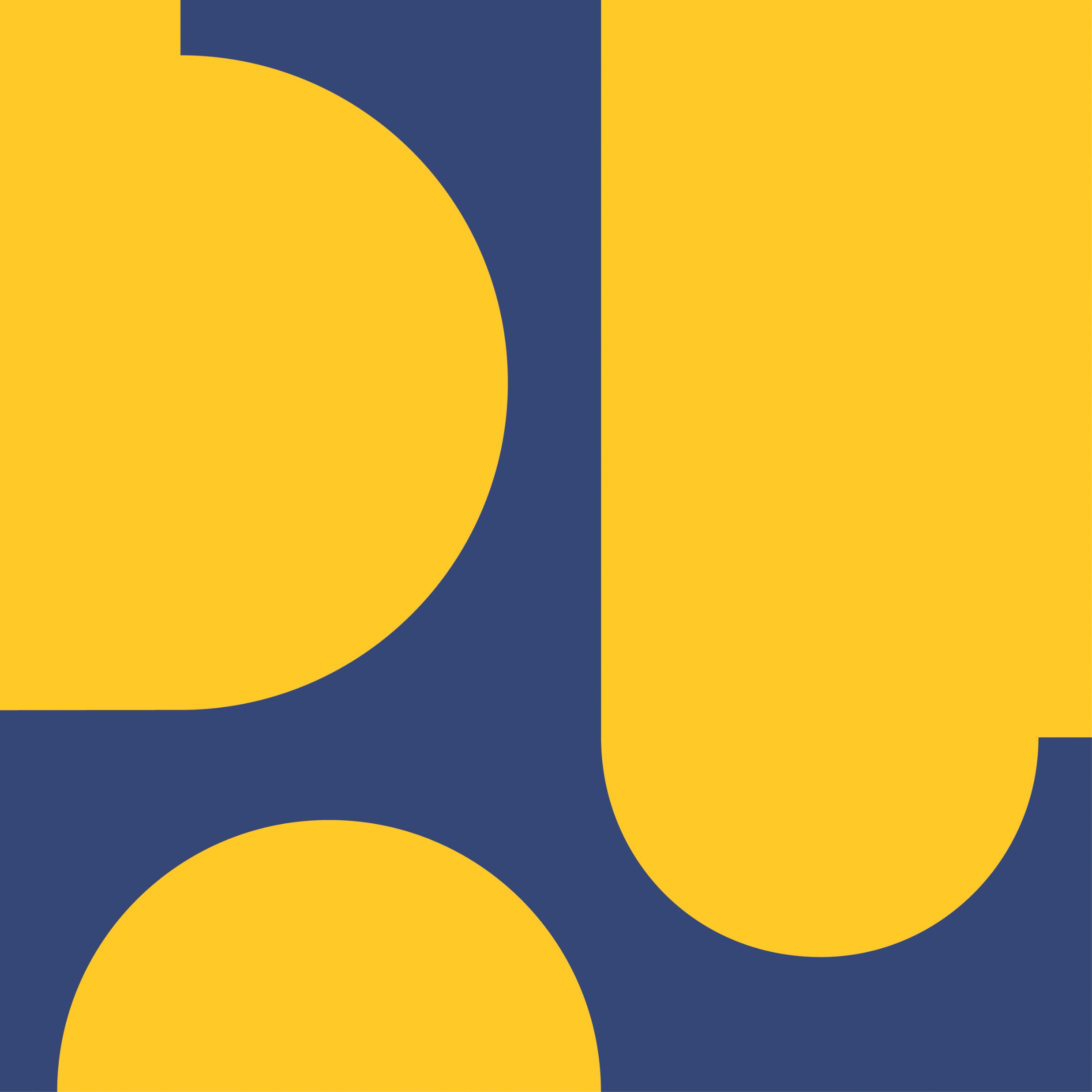 LEMBAGA PENGEMBANGAN JASA KONSTRUKSI
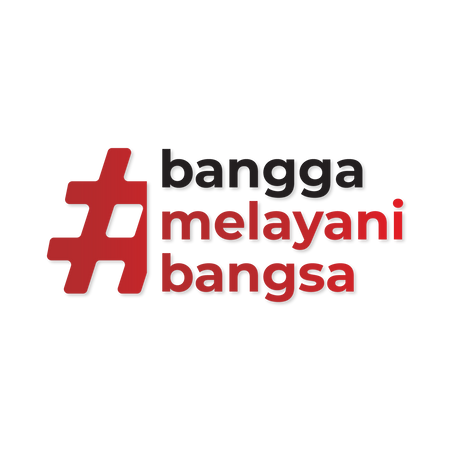 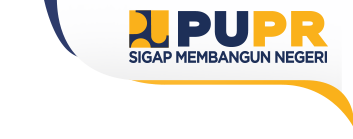 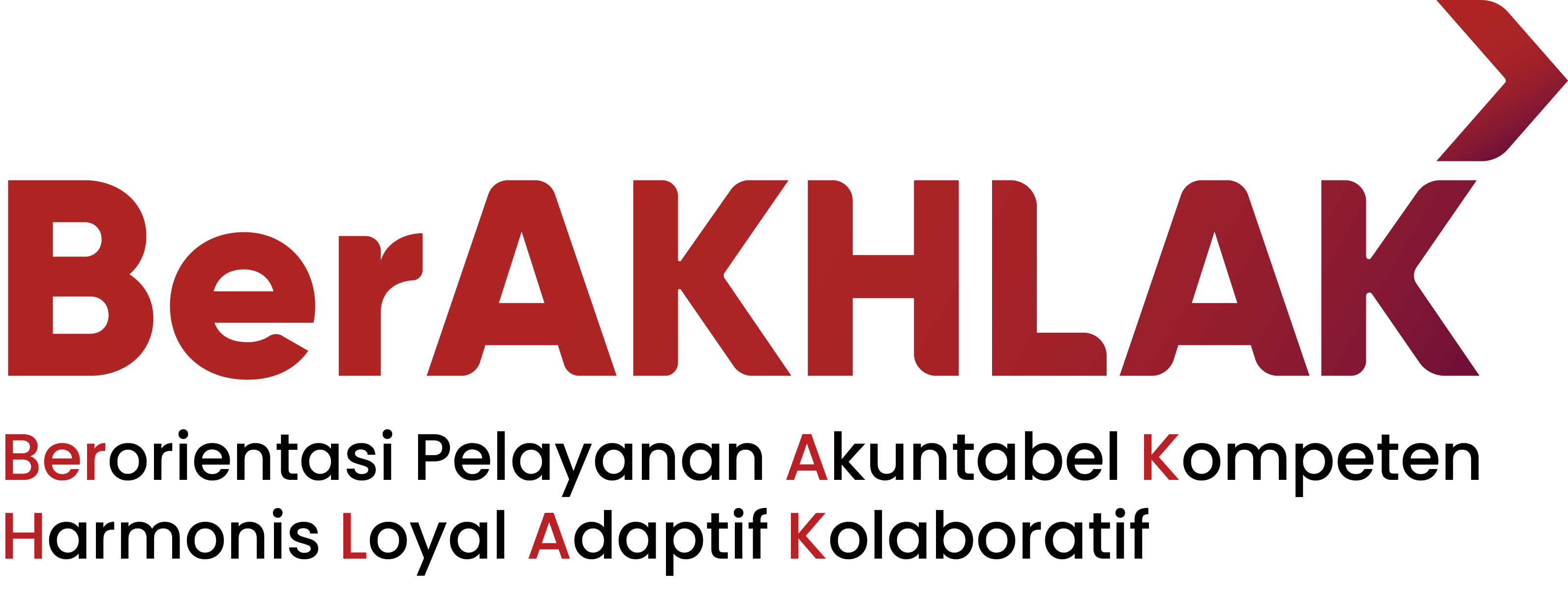 OUTLINE
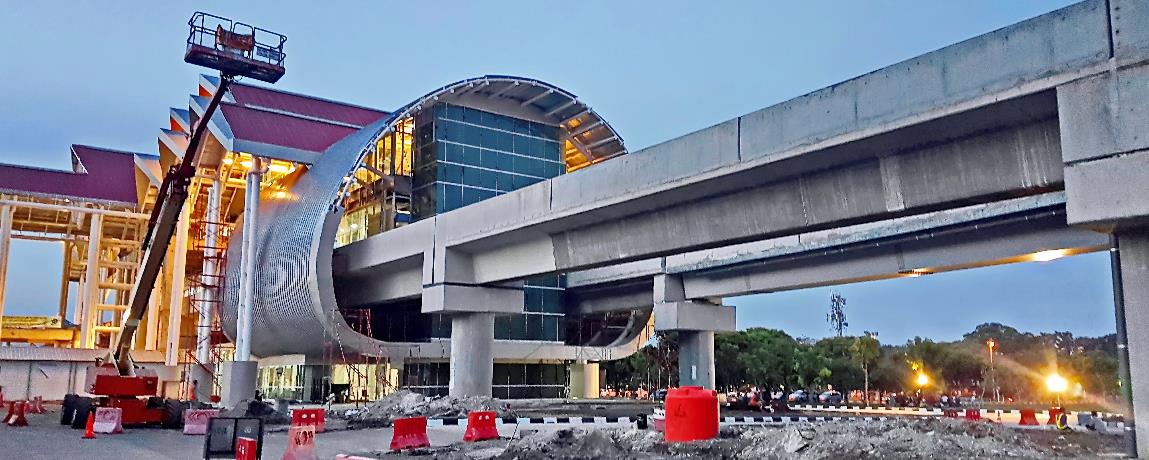 1
Dasar Hukum
Perizinan Berusaha Berbasis Resiko
2
Data BUJK Kaltim dan Pencatatan Pengalaman E-Simpan
3
4
Pengenaan Sanksi Administratif
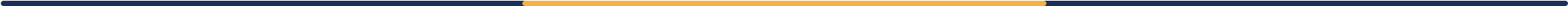 [Speaker Notes: Illustration by freepik]
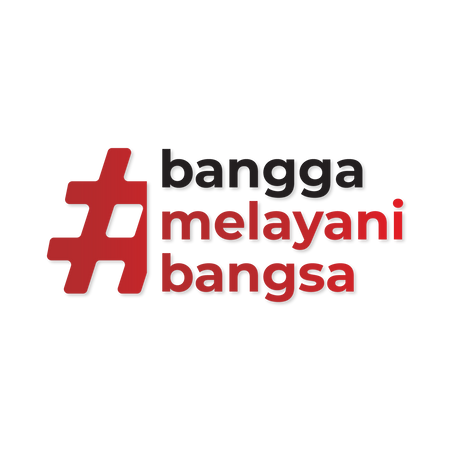 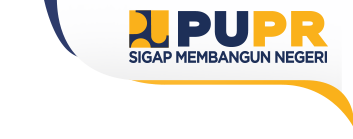 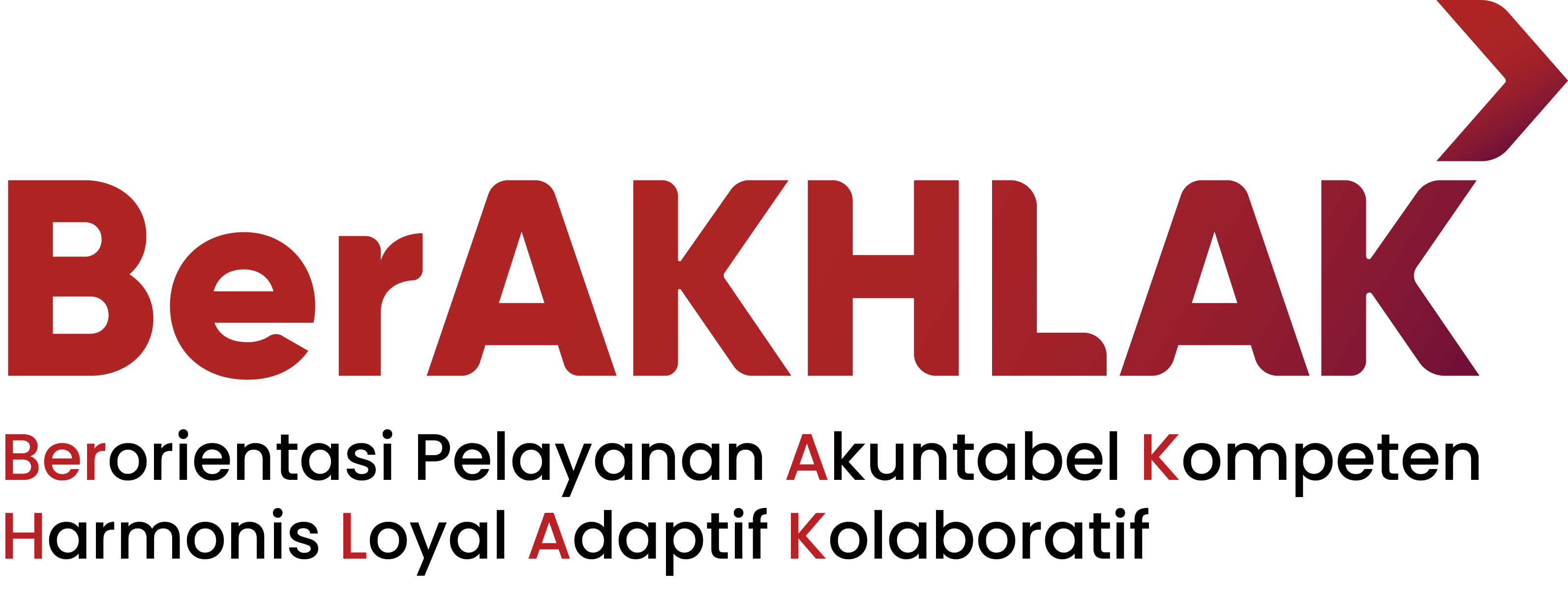 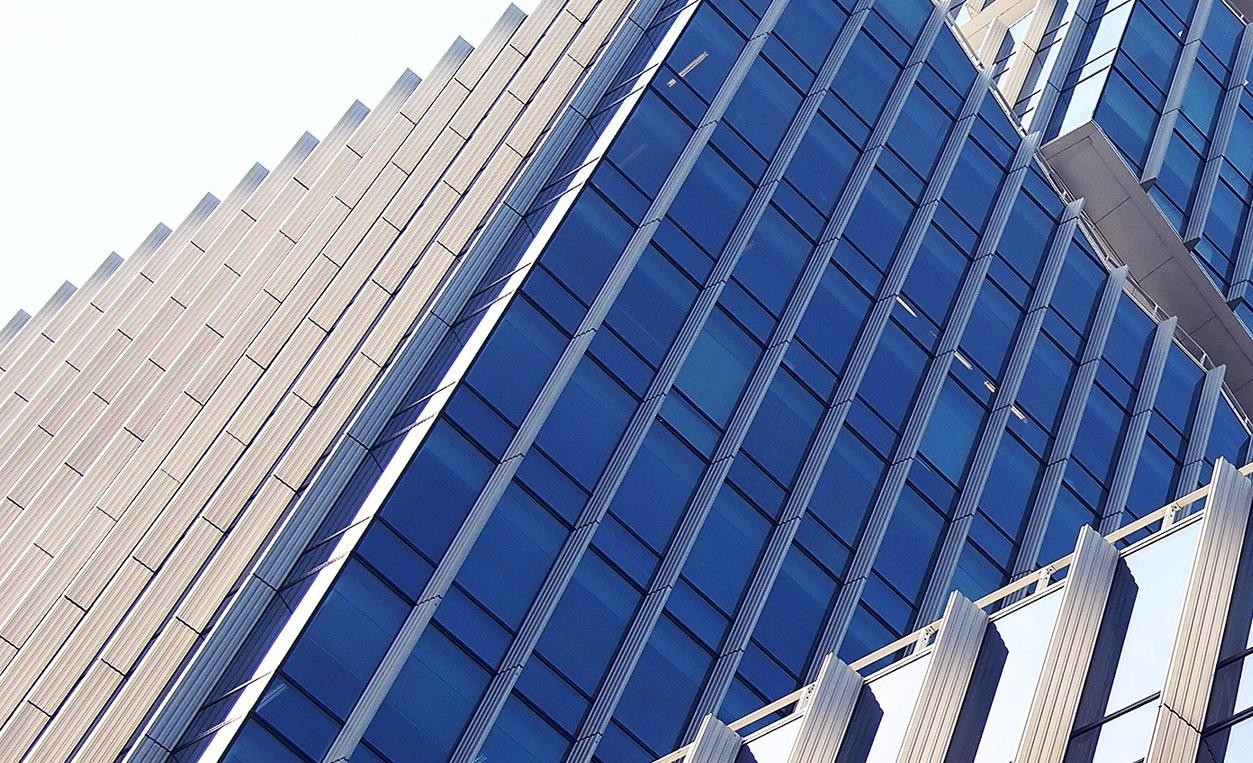 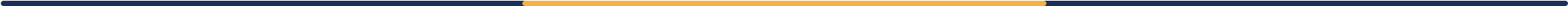 1
DASAR HUKUM
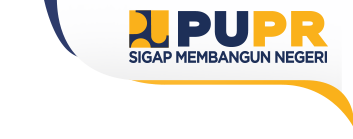 DASAR HUKUM
PP 28/2000 JO
PP 4/2010 JO
PP 92/2010
PP 4/2010 Sekretariat LPJK di bawah Kementerian PUPR namun tidak disetujui oleh Masyarakat  Jakon;
ke PP 92/2010
PP 29/2000 JO
PP 59/2010 JO
PP 79/2015
PP 30/2000
UU
18/1999
Pembinaan Jasa Konstruksi
Usaha dan Peran Masyarakat Jasa Konstruksi
Tentang Jasa Konstruksi
Penyelenggaraan Jasa Konstruksi
Mencabut 3 PP Pelaksanaan
UU 18/1999 dan Perubahannya
Permen PUPR  No. 9 Tahun 2020
PP 22/2020
Permen PUPR No. 10 Tahun 2020
UU
02/2017
Usaha dan Peran Masyarakat Jasa Konstruksi
Perubahan LPJK dari Lembaga Masyarakat menjadi Lembaga Pemerintah
Akreditasi Asosiasi BU, Asosiasi Profesi dan Asosiasi Rantai Pasok
Tentang Jasa Konstruksi
Permen PUPR
No. 8 Tahun 2022
Permen PUPR No. 12 Thn 2021
Permen PUPR  No. 8 Tahun 2021
Permen PUPR  No. 6 Tahun 2021
PP 5 Tahun 2021
PP 14 Tahun 2021
UU
11/2020
Penyelenggaraan Perizinan Berusaha Berbasis Risiko
Tata Cara Pelaksanaan Pemenuhan Sertifikat Standar Jasa Konstruksi Dalam Rangka Mendukung Kemudahan Perizinan Berusaha Bagi Pelaku Usaha Jasa Konstruksi
Pelaksanaan Pengembangan Keprofesian Berkelanjutan
Standar Kegiatan Usaha Dan Produk Pada Penyelenggaraan
Perizinan Berusaha Berbasis Risiko Sektor PUPR
Penilai Ahli, Kegagalan Bangunan, dan Penilaian Kegagalan Bangunan
Perubahan Atas Peraturan Pemerintah Nomor 22 Tahun 2020 tentang Peraturan Pelaksanaan Undang-Undang Nomor 2 Tahun 2017 tentang Jasa Konstruksi
Tentang   Cipta Kerja
KEMENTERIAN PEKERJAAN UMUM DAN PERUMAHAN RAKYAT
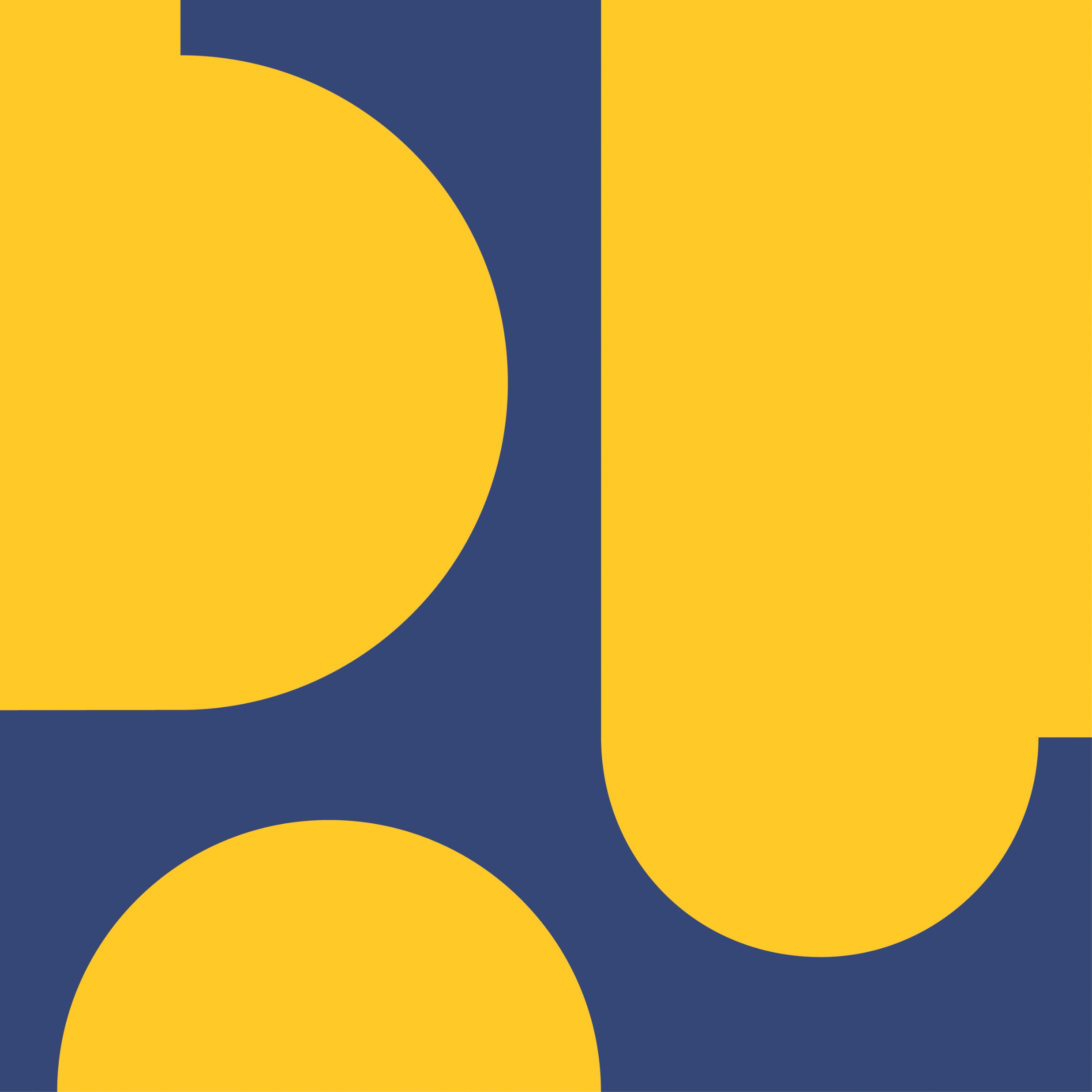 LEMBAGA PENGEMBANGAN JASA KONSTRUKSI
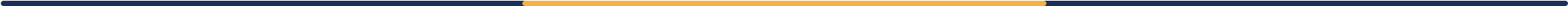 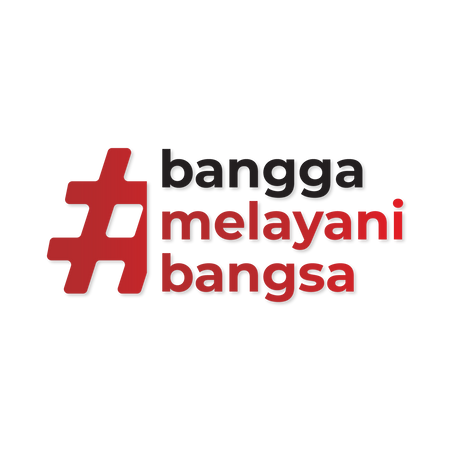 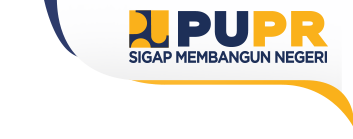 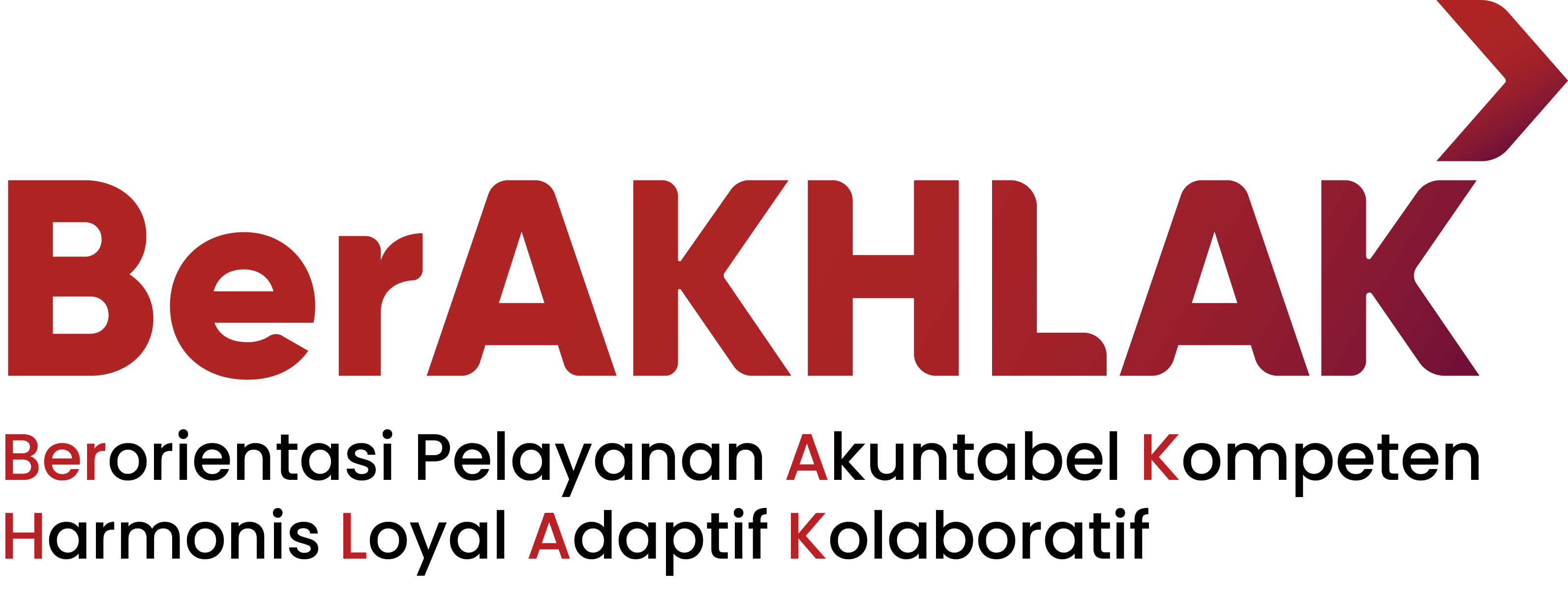 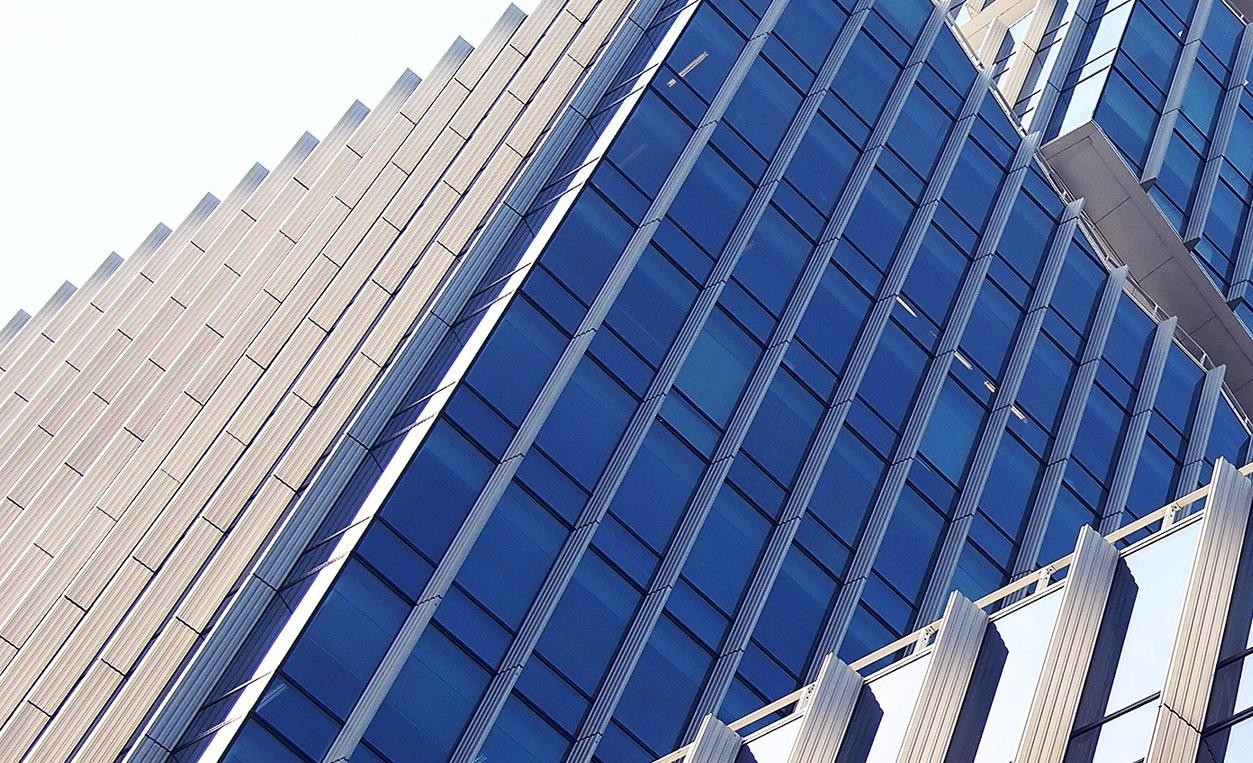 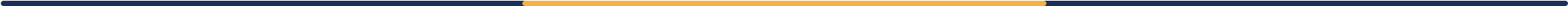 2
PERIZINAN BERUSAHA BERBASIS RESIKO
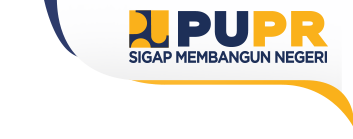 SBU SEBAGAI PENGAKUAN ATAS KEDALAMAN KOMPETENSI BUJK DAN PEMENUHAN PERIZINAN BERUSAHA BERBASIS RISIKO SEKTOR PUPR SUBSEKTOR JASA KONSTRUKSI
1
2
3
UU No. 06 Tahun 2023
Pasal 1 Ayat 4
PP No. 05 Tahun 2021
Pasal 1 Angka 4
PP No. 14 Tahun 2021
Pasal 1 Angka 16
Persetujuan Pemerintah Pusat dan Pemerintah Daerah untuk pelaksanaan kegiatan usaha yang wajib dipenuhi oleh pelaku usaha sebelum melakukan usahanya
Sertifikat Badan Usaha adalah tanda bukti pengakuan terhadap Klasifikasi dan Kualifikasi atas kemampuan Badan Usaha Jasa Konstruksi termasuk hasil penyetaraan kemampuan Badan Usaha Jasa Konstruksi asing.
Perizinan Berusaha adalah legalitas yang diberikan kepada pelaku usaha untuk memulai dan menjalankan usaha dan/atau kegiatannya
KEMENTERIAN PEKERJAAN UMUM DAN PERUMAHAN RAKYAT
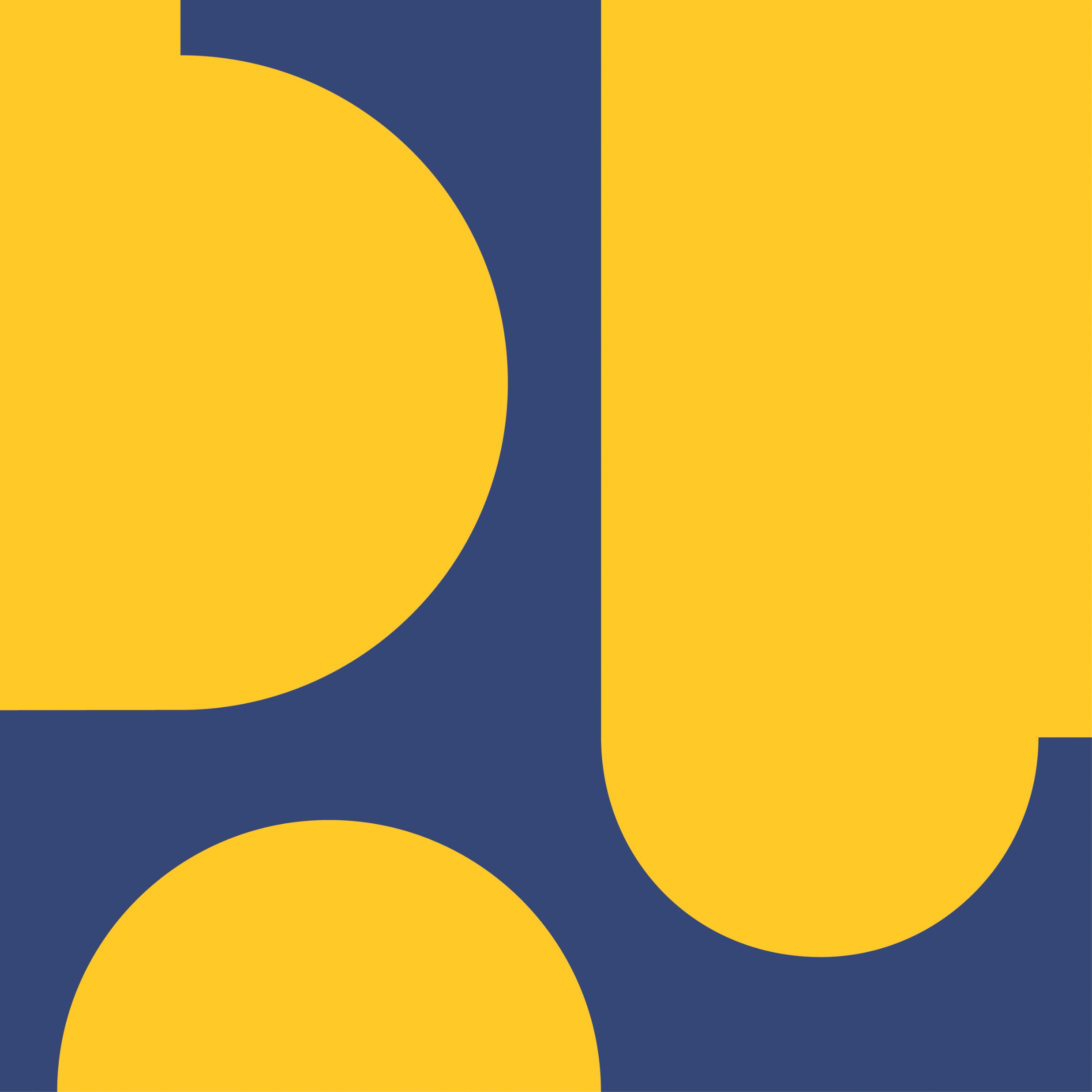 LEMBAGA PENGEMBANGAN JASA KONSTRUKSI
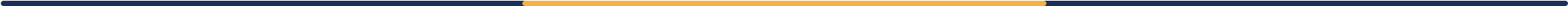 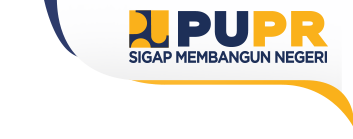 PERIZINAN BERUSAHA BERBASIS RESIKO
SEKTOR PUPR SUBSEKTOR JASA KONSTRUKSI
Lampiran I
PP No. 05 Tahun 2021
PP No. 05 Tahun 2021
Pasal 14 ayat 1
Sektor Pekerjaan Umum Dan Perumahan Rakyat Subsektor Jasa Konstruksi termasuk dalam kegiatan usaha dengan tingkat Risiko menengah tinggi.
Perizinan Berusaha untuk kegiatan usaha dengan tingkat Risiko menengah tinggi sebagaimana dimaksud dalam Pasal 10 ayat (2) huruf b berupa:
NIB; dan
Sertifikat Standar
01
02
03
PP No. 05 Tahun 2021
Pasal 99
Sertifikat Standar Perizinan Berusaha subsektor jasa konstruksi meliputi:
SBU Konstruksi
SKK Konstruksi; dan
Lisensi
KEMENTERIAN PEKERJAAN UMUM DAN PERUMAHAN RAKYAT
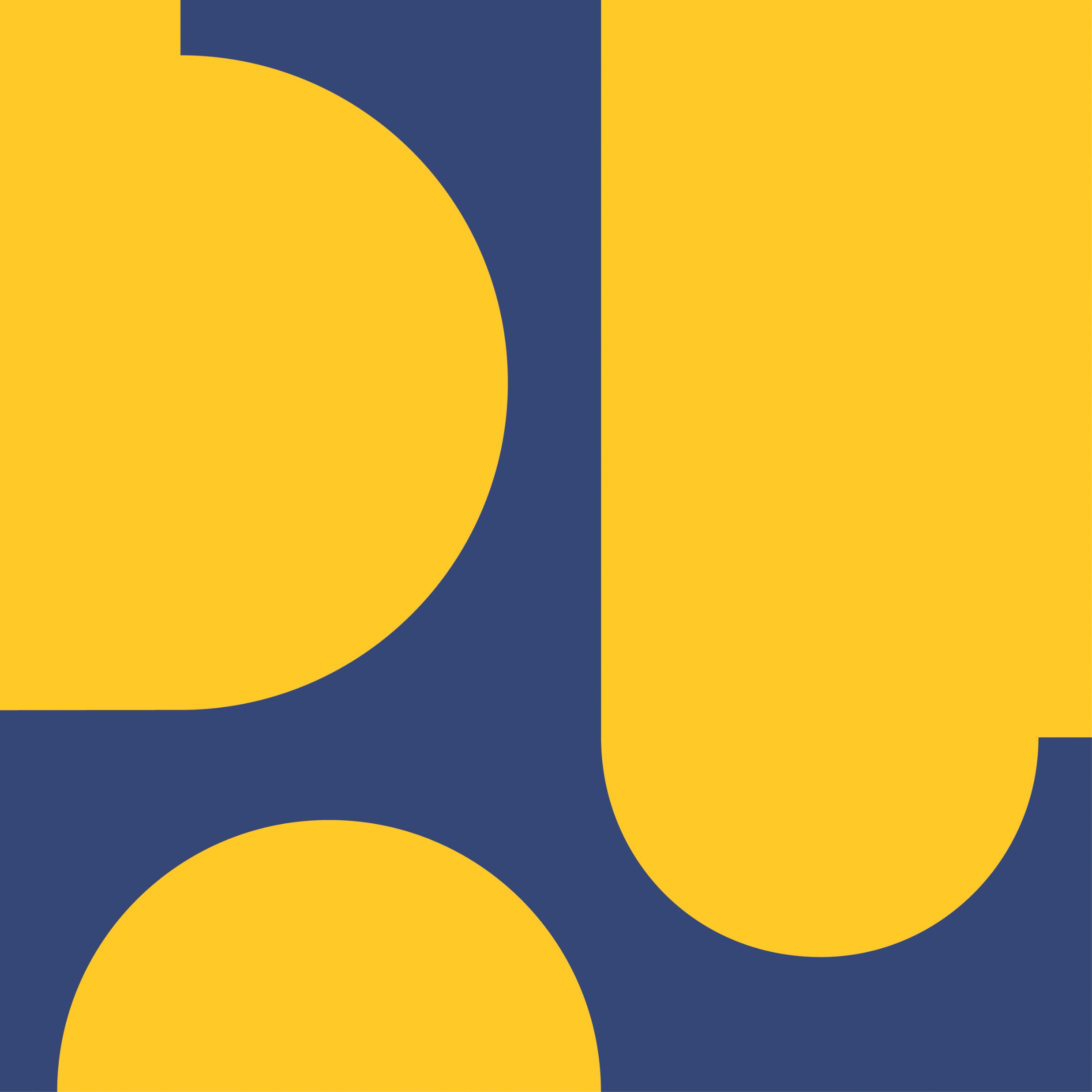 LEMBAGA PENGEMBANGAN JASA KONSTRUKSI
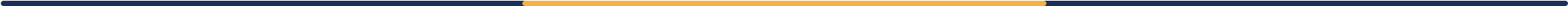 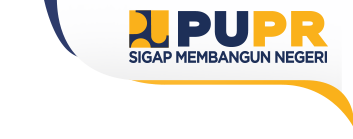 PERATURAN PEMERINTAH NO 5 TAHUN 2021
SUBSEKTOR
KBLI
Tingkat Risiko:
MENENGAH TINGGI
Jasa Konsultansi Konstruksi
JASA KONSTRUKSI
Pekerjaan Konstruksi
Perizinan Berusaha Penunjang:
Sertifikat Badan Usaha (SBU) Konstruksi; 
Sertifikat Kompetensi Kerja (SKK) Konstruksi; 
Registrasi kantor perwakilan Badan Usaha Jasa Konstruksi Asing (BUJKA); 
Lisensi Lembaga Sertifikasi Badan Usaha jasa konstruksi; 
Lisensi Lembaga Sertifikasi Profesi jasa konstruksi;
Pekerjaan Konstruksi Terintegrasi
SUMBER DAYA AIR
Tidak memiliki Perizinan Berusaha yang ditetapkan berdasarkan hasil analisis tingkat Risiko.
Izin Penggunaan Sumber Daya air.
BINA MARGA
Izin Pemanfaatan dan Penggunaan Bagian Jalan (Ruang Milik Jalan); 
Izin Pemanfaatan dan Penggunaan Bagian-bagian Jalan Tol
Pasal 80 s.d. Pasal 81
KEMENTERIAN PEKERJAAN UMUM DAN PERUMAHAN RAKYAT
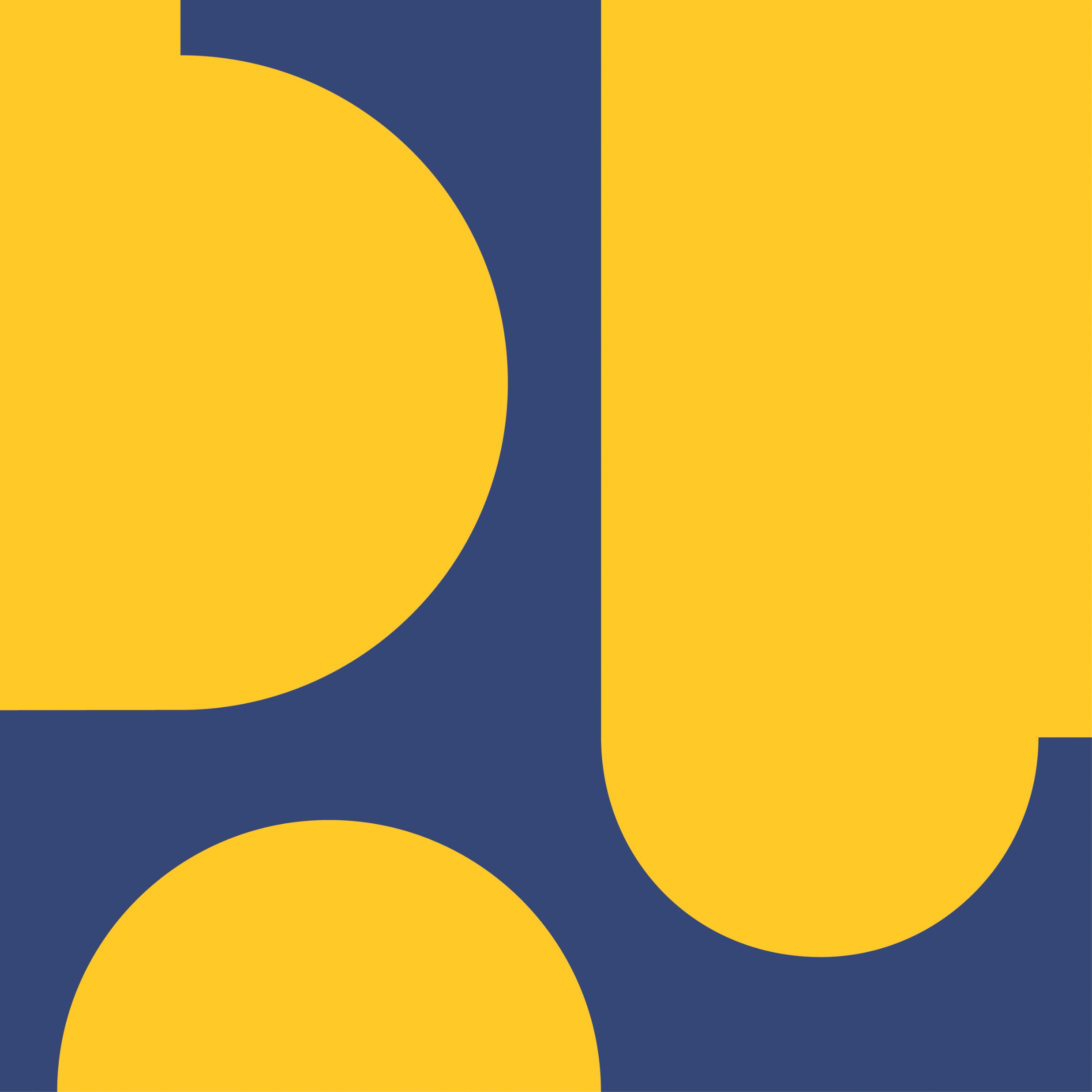 LEMBAGA PENGEMBANGAN JASA KONSTRUKSI
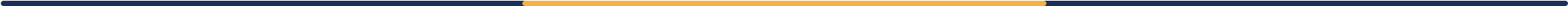 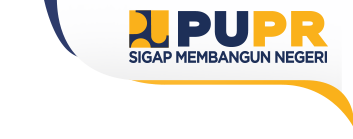 SBU SETELAH MASA TRANSISI
SBU YANG DITERBITKAN LPJK
PERMOHONAN SBU MELALUI LPJK
MASIH MENGGUNAKAN
KBLI 2017
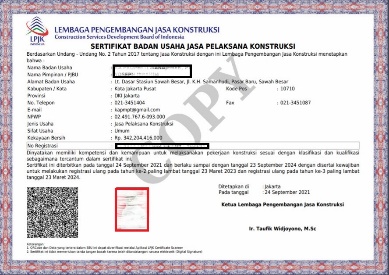 MASA BERLAKU SBU 3 TAHUN S/D 
MEI 2025
1 Januari 2021 – 31 Mei 2022
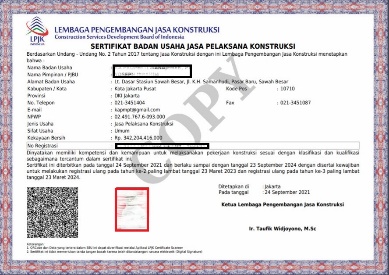 2 SBU YANG BEREDAR DENGAN KBLI BERBEDA
SBU YANG DITERBITKAN
LSBU TERLISENSI
SUDAH MENGGUNAKAN KBLI 2020
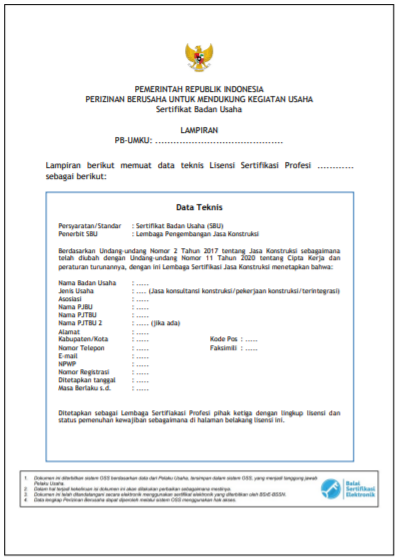 PENERBITAN SBU OLEH LSBU TERLISENSI
START AWAL
PERMOHONAN SBU MELALUI LSBU TERLISENSI
7 Desember 2021
CUT-OFF PERMOHONAN SBU MELALUI LPJK
 Tanggal 6 Desember 2021 Pukul 23.59 WIB
PERMOHONAN SBU MELALUI LSBU TERLISENSI
TERDAPAT 2 SBU YANG ADA PADA PROSES TENDER
KEMENTERIAN PEKERJAAN UMUM DAN PERUMAHAN RAKYAT
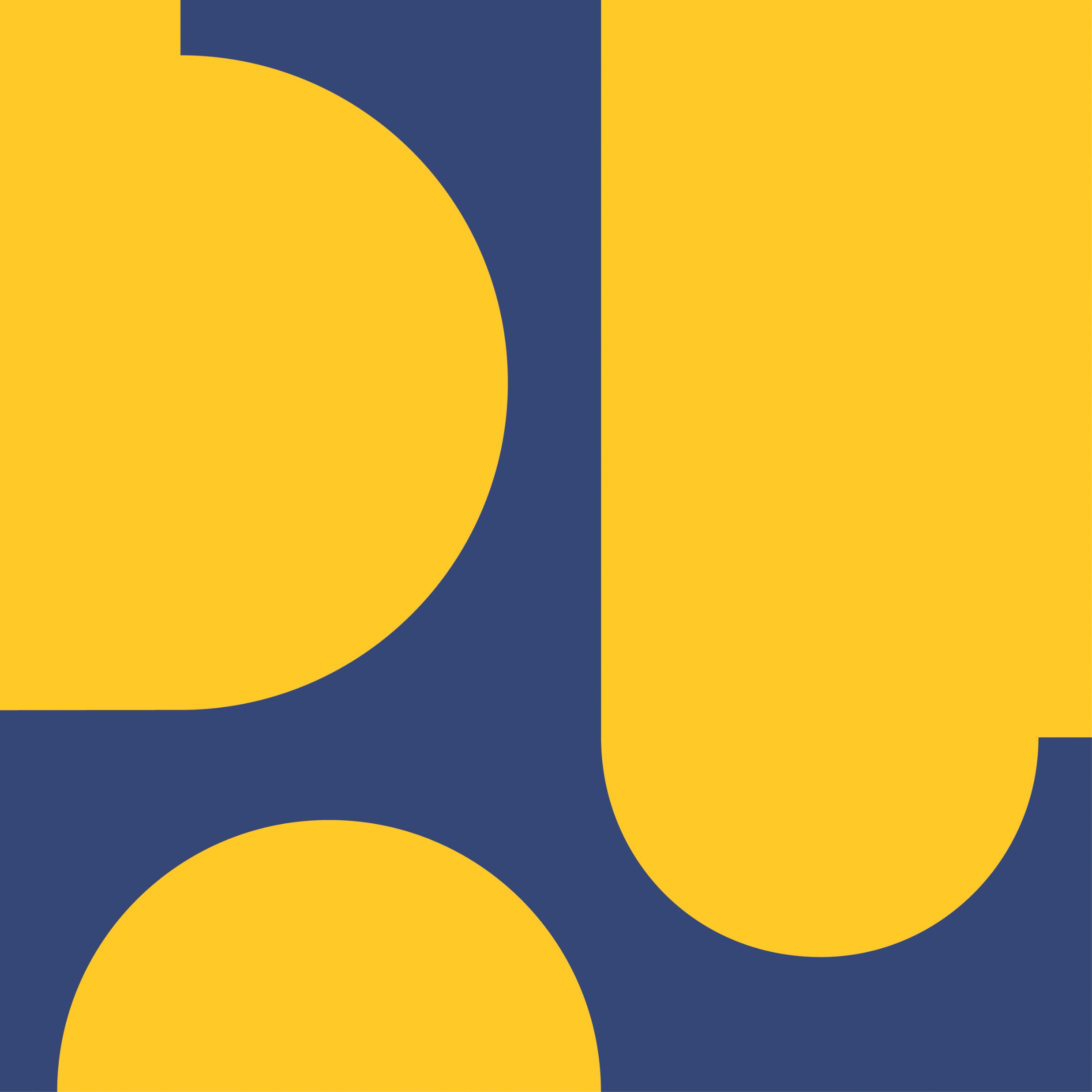 LEMBAGA PENGEMBANGAN JASA KONSTRUKSI
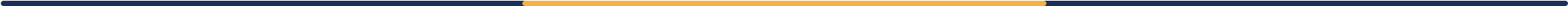 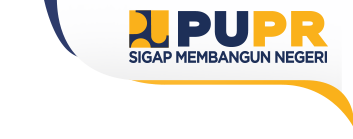 PERBEDAAN DAN PERSAMAAN SBU KBLI 2017 DENGAN SBU KBLI 2020
PERBEDAAN
KBLI 2020
KBLI 2017
Persyaratan Kemampuan (+ peralatan, SMM, SMAP)
Klasifikasi, Kbli, subklasifikasi
Sertifikasi oleh LSBU
Tanpa melalui VVA Asosiasi
Permohonan & terbit SBU melalui OSS
SBU tanpa informasi kekayaan bersih & KD
SBU dari LSBU tidak ada usaha orang perorangan (usaha orang perorangan langsung oleh Pemerintah tanpa melalui LSBU)
SBU tidak ada larangan usaha besar mengambil kecil 
Jumlah SBU KBLI 2020 yang dapat dimiliki dibatasi nilai investasi (diatur di OSS saat memilih KBLI)
Dapat mengambil BUJK umum dan spesialis
Persyaratan Kemampuan
Klasifikasi, Kbli, subklasifikasi, subkualifikasi
Sertifikasi oleh LPJK
Wajib melalui VVA Asosiasi
Permohonan & terbit SBU melalui SIKI LPJK
SBU tertera kekayaan bersih & tahun KD
SBU terbitan LPJK ada usaha orang perorangan
SBU untuk kualifikasi besar tanpa pengalaman dari M1
SBU KBLI 2017 jumlah dibatasi sesuai PerMen PU
Ada larangan bujk umum mengambil spesialis
PERSAMAAN
Status proses tercatat di LPJK
Wajib menjadi anggota asosiasi
Dapat digunakan untuk tender
Masa berlaku 3th
Keabsahan dgn QR terbitan LPJK
KEMENTERIAN PEKERJAAN UMUM DAN PERUMAHAN RAKYAT
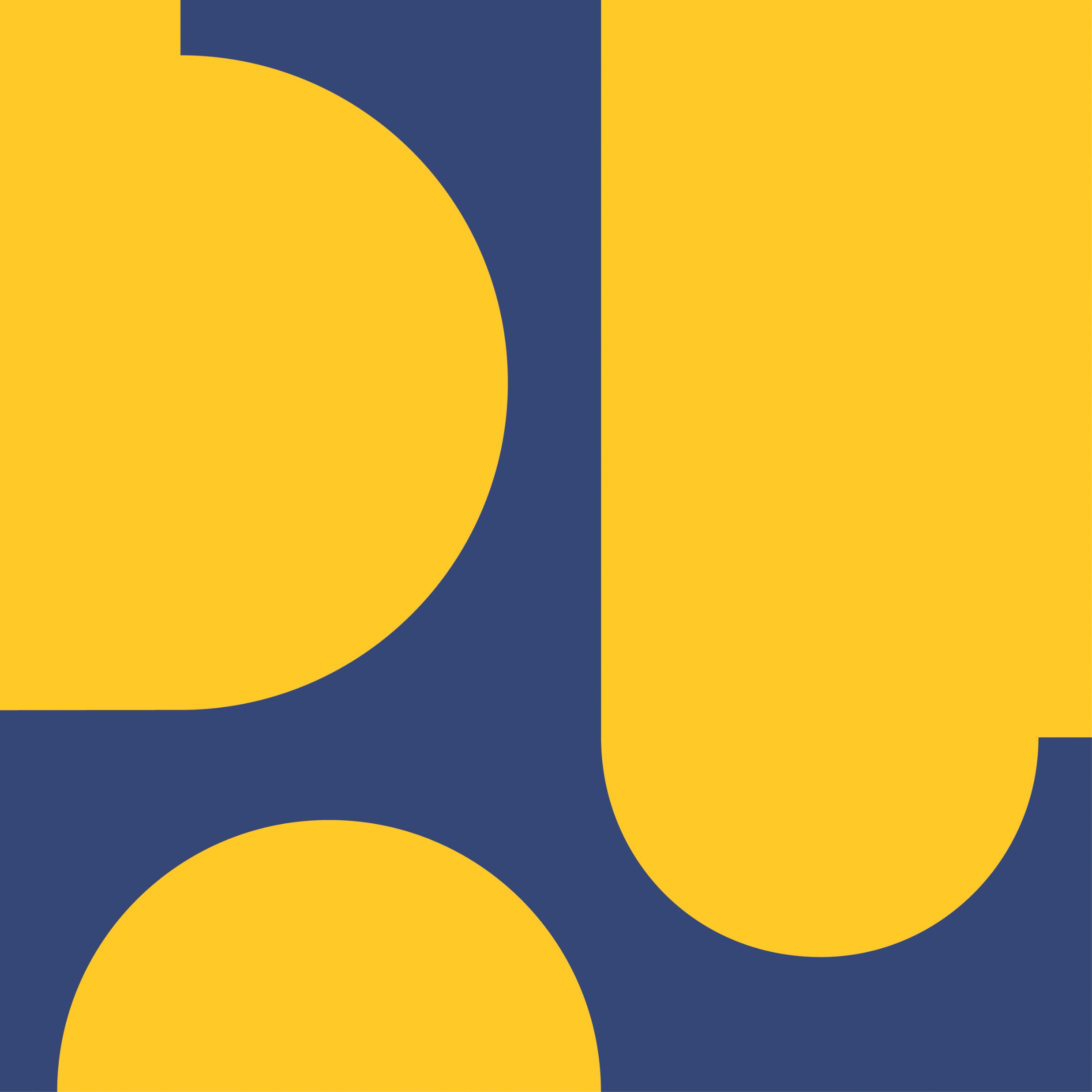 LEMBAGA PENGEMBANGAN JASA KONSTRUKSI
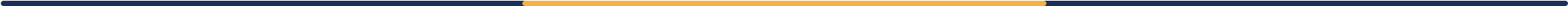 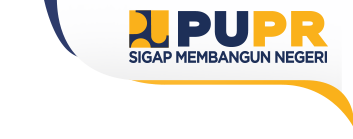 PERUBAHAN PROSES BISNIS PENGAJUAN PERMOHONAN SBU
Lampiran Permen PUPR - No.51 Tahun 2015
SBU DIUNDUH OLEH
BUJK MELALUI SIKI
PEMOHON
SBU
LPJK
(Proses Sertifikasi)
ABU
VVA
ALUR PERMOHONAN LAMA
PP No. 5 Tahun 2021 - Pasal 102 & 103
LPJK
(Pencatatan pada SIJKT/SIKI)
LSBU
(Proses Sertifikasi)
ALUR PERMOHONAN TERBARU
SBU
PORTAL PERIZINAN PUPR
SBU DIUNDUH OLEH
BUJK MELALUI OSS
PEMOHON
OSS
PP No. 14 Tahun 2021 - Pasal 41K - 41N
ABUT
OSS
BUJK
LSBU
LSBU 
TERLISENSI
ALUR
PROSES LSBU
Registrasi dan Akreditasi oleh LPJK
Lisensi LSBU oleh LPJK
KEMENTERIAN PEKERJAAN UMUM DAN PERUMAHAN RAKYAT
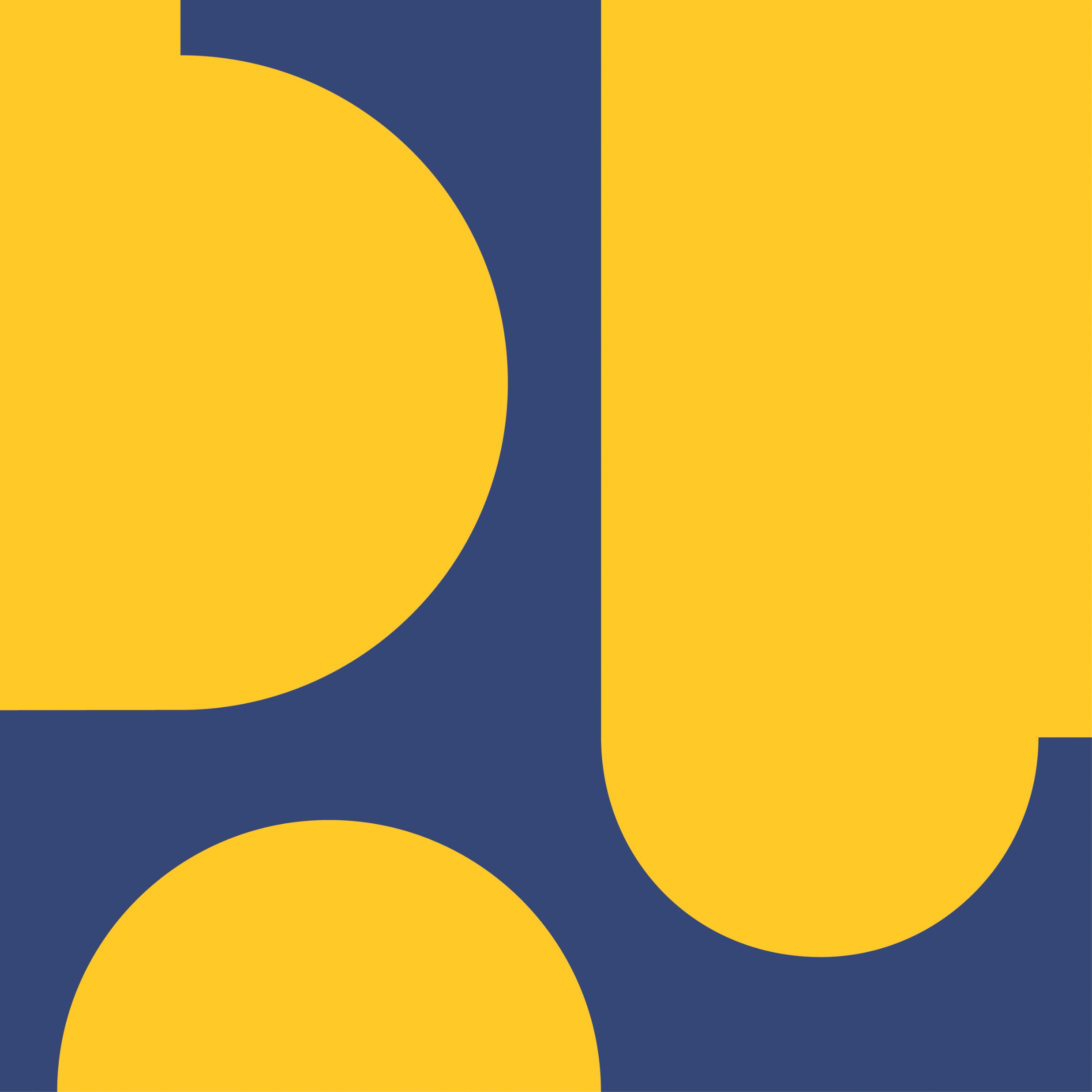 LEMBAGA PENGEMBANGAN JASA KONSTRUKSI
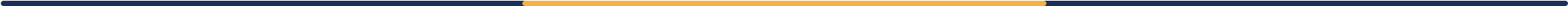 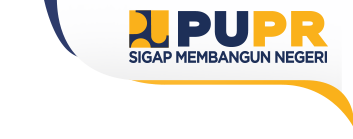 ALUR PERMOHONAN SERTIFIKASI SBU JASA KONSTRUKSI
Tidak lengkap
(<5 Hari Kerja)
PUPR/UMKU
Belum Kompeten/Proses Banding
LPJK/SIKI
Permohonan SBUPerijinan PUPR
Penunjukkan Asesor dan Melaksanakan Asesmen
Melakukan Pembayaran
(Start Asessment)
Perjanjian Sertifikasi kemudian penerbitan invoice
Tinjauan
Permohonan Sesuai LSBU
BUJK
OSS
Lengkap
- (<7 Hari Kerja) 
Email/ Payment Gateway
- Notifikasi ke SIKI dan UMKU
Penerbitan SBUKonstruksi (E-Sertifikat)
1. Permohonan Baru
2.Permohonan Perpanjangan
3. Permohonan Perubahan
Membuat Laporan dan data teknis
Permohonan Pencatatan
Penetapan Keputusan
NIB 
Sertifikat Standar
UMKU
SBU
LSBU
API SIJK
DB OSS
DB SIKI
DB SIMPAN
DB SIMPK
Pengalaman
Peralatan
PJBU, PJTBU, PJSKBU, SBU
Data Administrasi
-  Data Referensi Pengalaman Lampau
-  Data Pengalaman Terverifikasi hasil Sertifikasi
Data Referensi Peralatan
Data Referensi TKK (Data Personal, Klasifikasi/Subklasifikasi, Kualifikasi, Jenjang)
Data Klasifikasi/kualifikasi usaha SBU
Identitas Perusahaan
Akte Pendirian
Saham
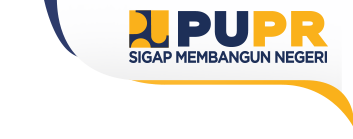 PENGAJUAN SERTIFIKASI SBU KBLI 2020
Pengajuan sertifikasi SBU konstruksi sebagaimana dimaksud dalam Pasal 100 dan Pasal 101 dilaksanakan melalui Lembaga OSS.
PP No. 05 Tahun 2021
Pasal 102 & 103
BUJK mengajukan permohonan sebagaimana dimaksud pada ayat (1) huruf a melalui Lembaga OSS dengan dilengkapi dokumen yang dipersyaratkan.
Belum memiliki SBU KBLI 2020
Baru
Perpanjangan/Perubahan kualifikasi SBU KBLI 2017 dimohonkan melalui permohonan baru SBU KBLI 2020
LSBU
Perpanjangan masa berlaku SBU KBLI 2020
Perpanjangan
OSS
Proses Perubahan Melalui LSBU: Perluasan lingkup (penambahan subklasifikasi); Turun kualifikasi melalui asesmen; Naik kualifikasi dengan asesmen.
Tanpa proses melalui LSBU (langsung ke LPJK) : Perubahan data adminisrasi merubah sertifikat tanpa asesmen: alamat, asosiasi, email, npwp, PJBU dll.
Perubahan
KEMENTERIAN PEKERJAAN UMUM DAN PERUMAHAN RAKYAT
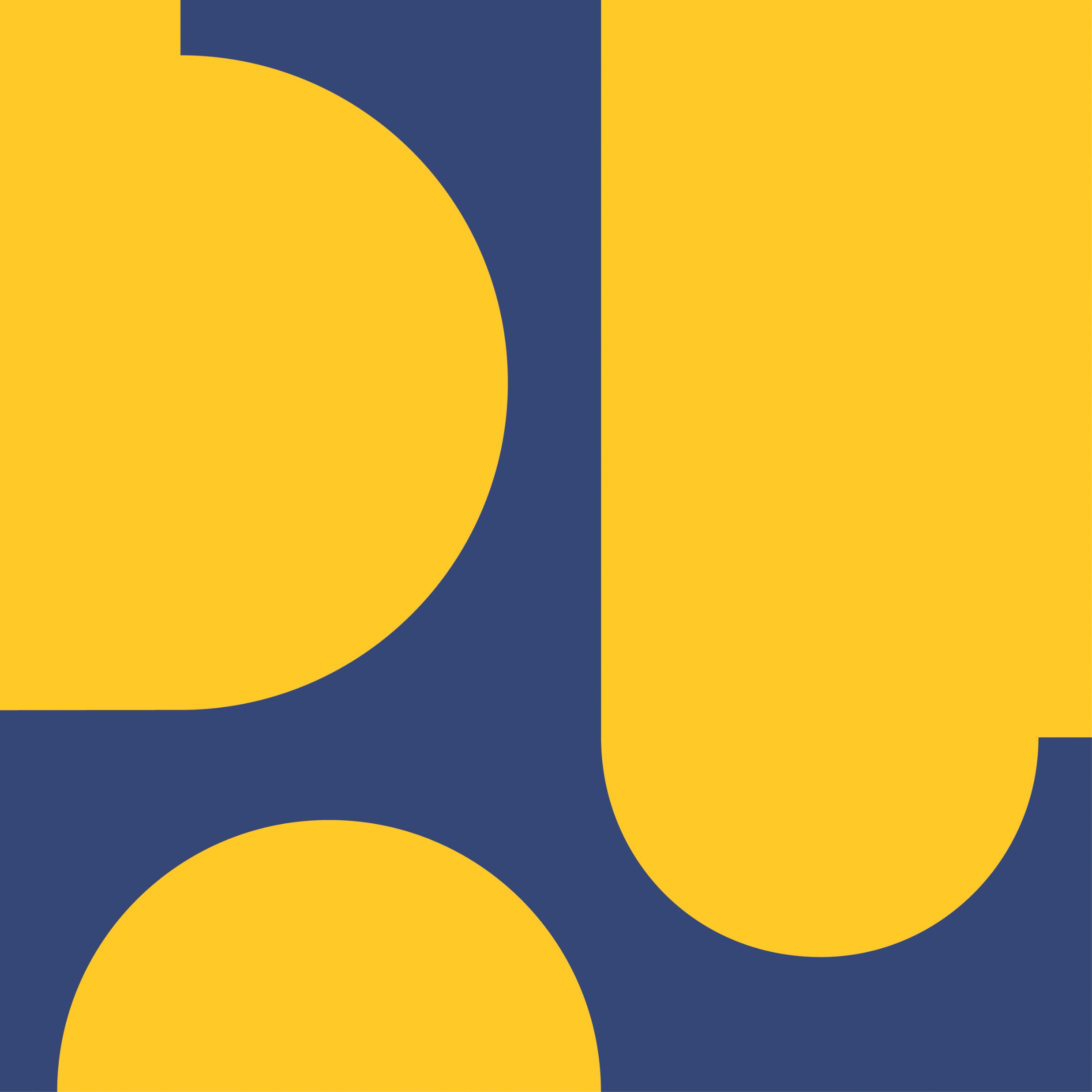 LEMBAGA PENGEMBANGAN JASA KONSTRUKSI
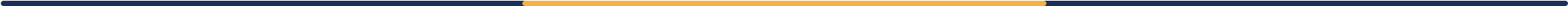 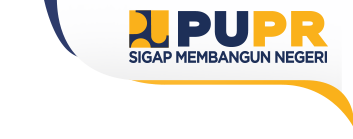 PEMENUHAN DOKUMEN PERSYARATAN PERMOHONAN SBU
Ketentuan sesuai :
Penjualan Tahunan
Ketersediaan TKK
Kemampuan keuangan
PP No. 5 Tahun 2021 Pasal 85
PerMen PUPR No 6 Tahun 2021
SE Menteri PUPR No. 21 Tahun 2021 Huruf G angka 2d
Penyediaan Peralatan konstruksi
Penerapan SMM
Penerapan SMAP
Penjualan Tahunan
Kemampuan keuangan
Ketersediaan
TKK
Relaksasi sesuai :
Permen PUPR No. 8 Tahun 2022
Pasal 4 ayat 3c dan 3d
Penyediaan Peralatan konstruksi
KTA Asosiasi terdaftar di LPJK
Penerapan SMAP
KEMENTERIAN PEKERJAAN UMUM DAN PERUMAHAN RAKYAT
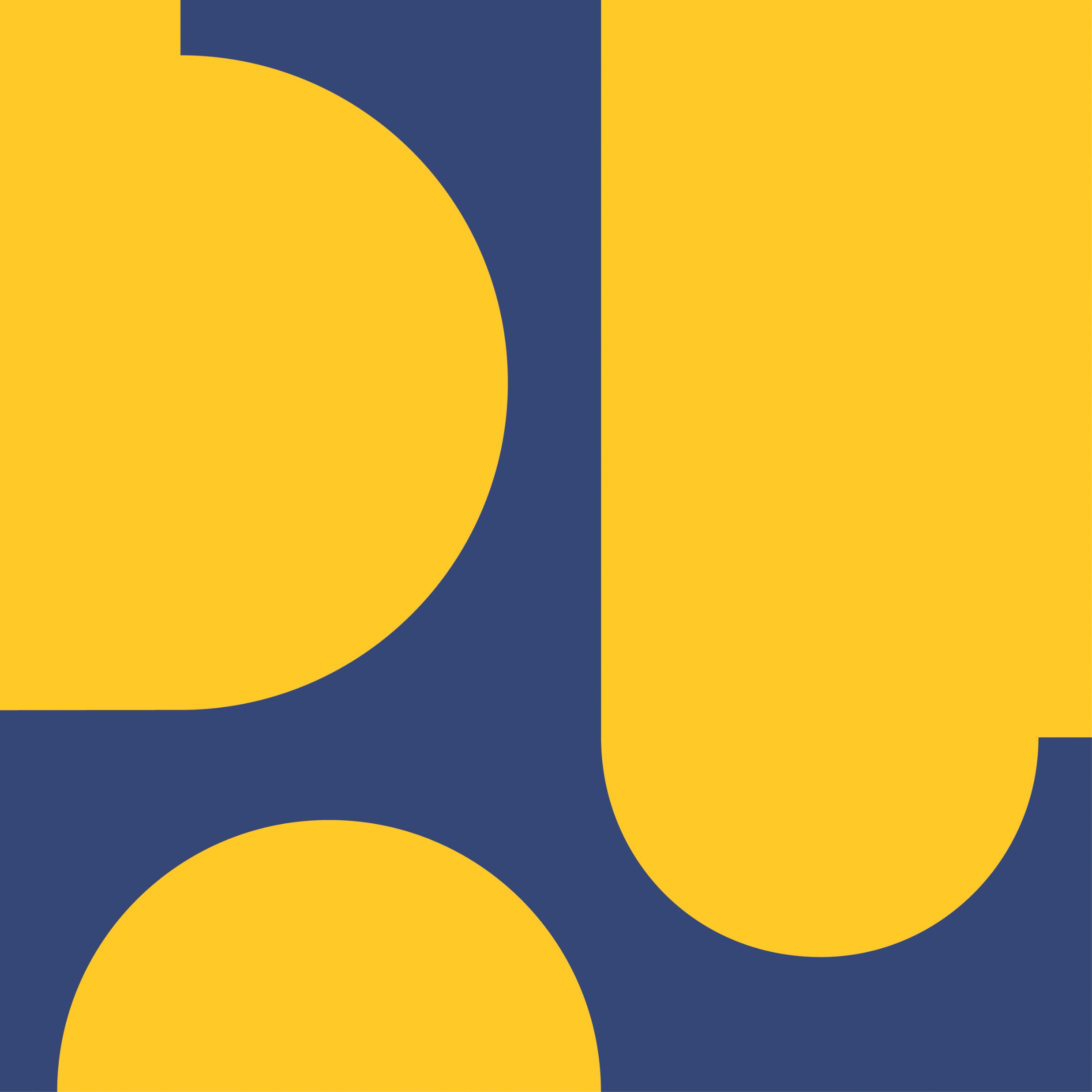 LEMBAGA PENGEMBANGAN JASA KONSTRUKSI
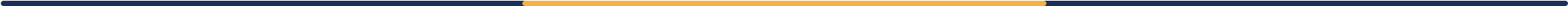 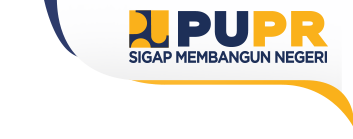 PERUBAHAN SISTEM INFORMASI DALAM PENERAPAN
PERMEN PUPR NO 8 TAHUN 2022
Sesudah
Sebelum
Get Data OSS , Input & Upload di PB UMKU
Data Administrasi
Input & Upload di PB UMKU
Data Admnistrasi
Keanggotaan Asosiasi terintegrasi (dalam hal belum terintegrasi, melampirkan KTA)
Data Penjualan Tahunan
Input & Upload  di PB UMKU
Data Penjualan Tahunan
Input di SIMPAN
PB UMKU get data SIMPAN melalui SIJK
TKK
Input & Upload  di PB UMKU
TKK
SKA/SKT/SKK teregistrasi di SIKI
PB UMKU get data SIKI melalui SIJK
Data Peralatan
Data Peralatan
Input & Upload  di PB UMKU, get Data SIMPK
PB UMKU get data SIMPK melalui SIJK
Peralatan Milik Sendiri tercatat dalam SIMPK
Upload Bukti Perjanjian Sewa, Get data SIMPK melalui SIJK
Peralatan sewa (kepemilikannnya tercatat di SIMPK)
Komitmen 30 hari (milik sendiri/sewa)
Upload Data SMM
SMM
SMM
Menghapus fitur pengisisan data SMM, karena sudah tidak dipersyaratkan
Upload Data SMAP
SMAP
Tidak ada perubahan inputan SMAP
KEMENTERIAN PEKERJAAN UMUM DAN PERUMAHAN RAKYAT
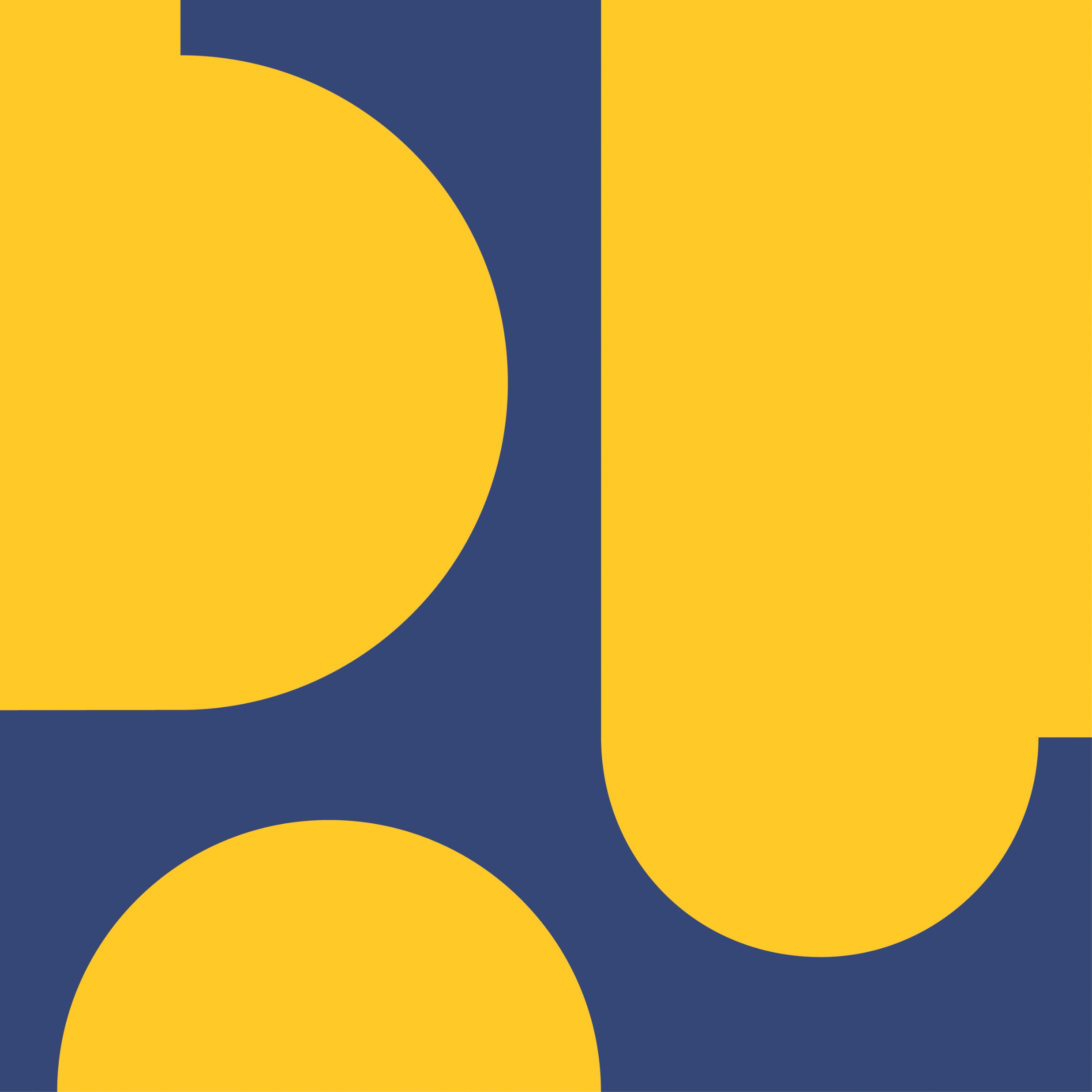 LEMBAGA PENGEMBANGAN JASA KONSTRUKSI
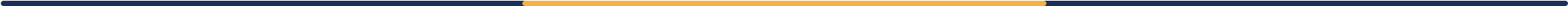 [Speaker Notes: Tambahan]
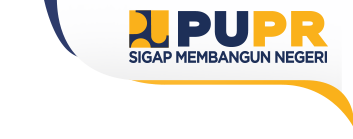 KEWAJIBAN BADAN USAHA
Kewajiban Badan Usaha :
PP No. 05/2021 – Pasal 415 Ayat (1)
melaporkan setiap penggantian tenaga kerja konstruksi;
memenuhi persyaratan minimal jumlah peralatan utama untuk setiap subklasifikasi;
memiliki dan memperpanjang SBU konstruksi bagi BUJK;
memiliki dan memperpanjang SKK konstruksi bagi tenaga kerja konstruksi;
menyampaikan laporan kegiatan usaha tahunan melalui aplikasi usaha jasa konstruksi sistem informasi jasa konstruksi terintegrasi;
melakukan pencatatan pengalaman badan usaha dan usaha orang perseorangan;
memenuhi ketentuan yang dipersyaratkan bagi kantor perwakilan BUJKA dan BUJK Penanaman Modal Asing.
KEMENTERIAN PEKERJAAN UMUM DAN PERUMAHAN RAKYAT
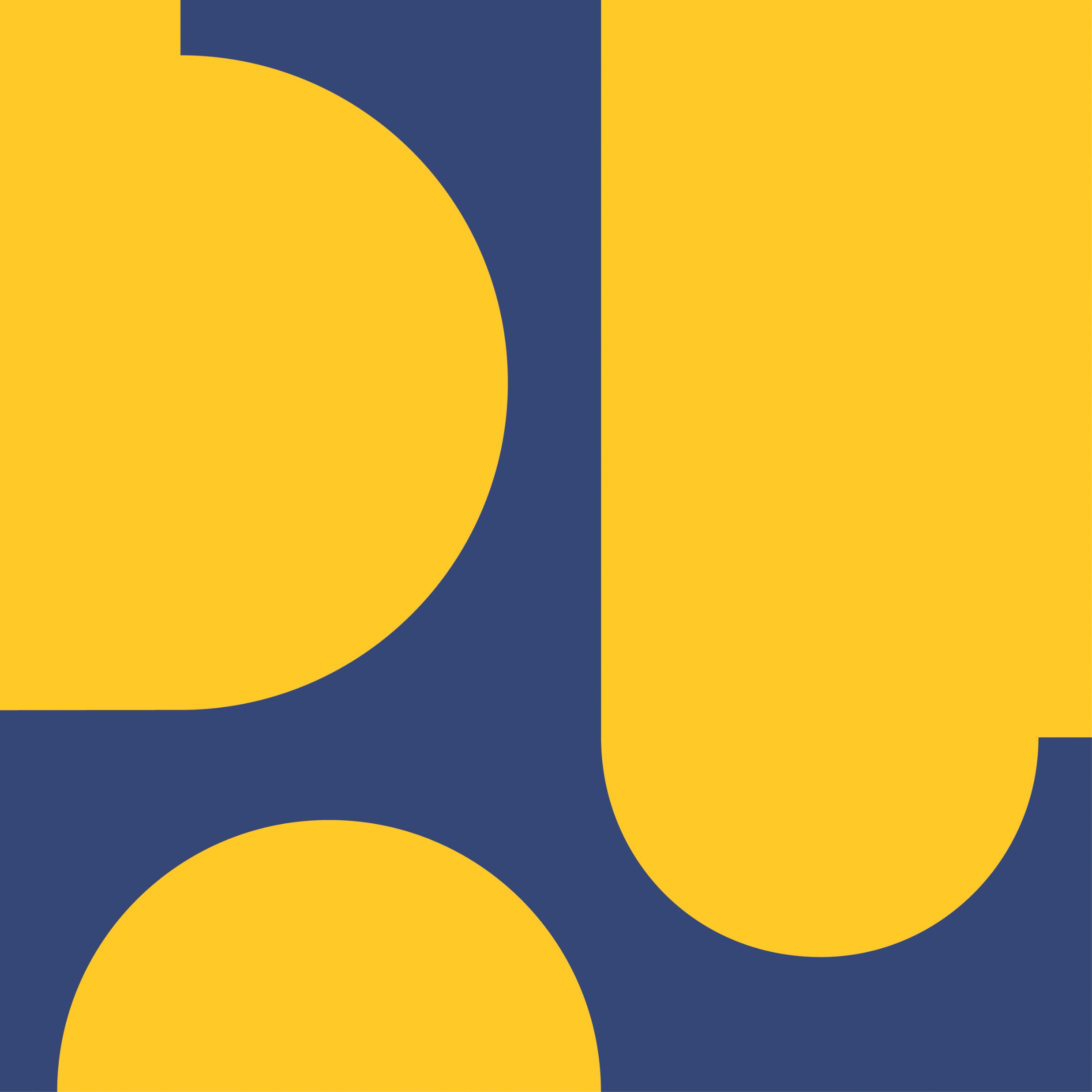 LEMBAGA PENGEMBANGAN JASA KONSTRUKSI
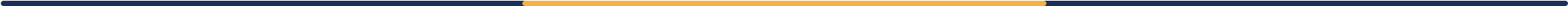 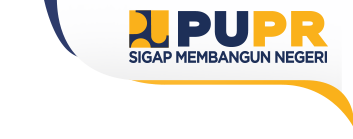 RELAKSASI KRITERIA PENILAIAN KELAYAKAN
BADAN USAHA PADA PENGALAMAN / PENJUALAN TAHUNAN
PP No. 5 Tahun 2021
Permen PUPR No. 8 Tahun 2022
R
E
L
A
K
S
A
S
I
Nilai penjualan tahunan didasarkan pada perolehan pekerjaan dalam masa berlakunya SBU konstruksi – (Pasal 86 Ayat 2)
Penilaian terhadap penjualan tahunan dapat dinilai berdasarkan akumulasi penjualan tahunan dalam masa berlaku SBU paling banyak 3 (tiga) kali masa perpanjangan yang dilakukan sebelumnya secara berturut-turut
- (Pasal 9 ayat 4)
SBU Konstruksi berlaku untuk jangka waktu 3 (tiga) tahun dan dapat diperpanjang , serta dapat dilakukan perubahan – (Pasal 100 Ayat 4)
Penjualan tahunan dapat digunakan untuk lebih dari 1 (satu) Subklasifikasi berdasarkan kesesuaian pekerjaan utama (major item) pada penjualan tahunan tersebut
- (Pasal 9 ayat 7)
Dalam hal penjualan tahunan sudah digunakan pada subklasifikasi tertentu, penjualan tahunan tidak dapat digunakan untuk permohonan kualifikasi dan subklasifikasi yang berbeda – (Pasal 86 Ayat 4)
KEMENTERIAN PEKERJAAN UMUM DAN PERUMAHAN RAKYAT
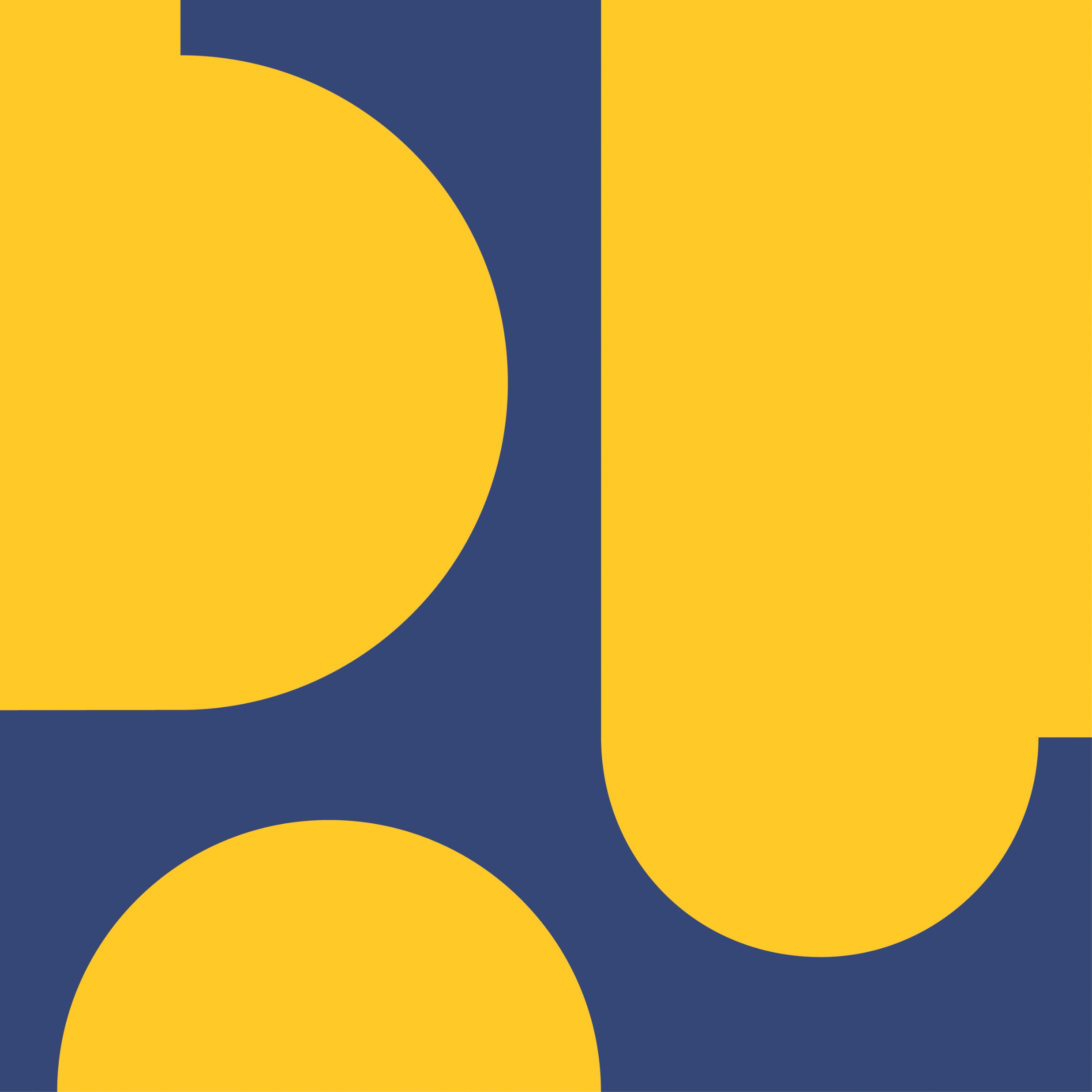 LEMBAGA PENGEMBANGAN JASA KONSTRUKSI
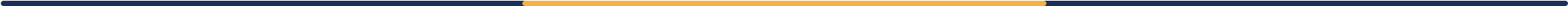 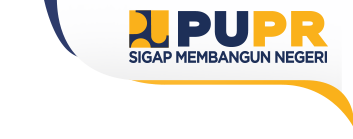 RELAKSASI KRITERIA PENILAIAN KELAYAKAN
BADAN USAHA PADA KEMAMPUAN KEUANGAN
PP No. 5 Tahun 2021 – Pasal 87, 91 dan 96
Permen PUPR No. 8 Tahun 2022
R
E
L
A
K
S
A
S
I
Pemenuhan persyaratan terhadap kemampuan keuangan sebagaimana dimaksud dalam Pasal 8 ayat (2) huruf b, dipenuhi berdasarkan kualifikasi usaha- (Pasal 11 ayat 1)
Nilai aset yang harus dipenuhi untuk dilakukan penilaian terhadap BUJK yang bersifat spesialis tercantum dalam Lampiran yang merupakan bagian tidak terpisahkan dari Peraturan Menteri ini - (Pasal 12 ayat 2)
Nilai ekuitas dan asset diperoleh dari Neraca keuangan BUJK hasil audit kantor akuntan public yang teregistrasi untuk BUJK menengah dan besar (Pasal 11 ayat 2 dan 12 ayat 1)
Nilai ekuitas diperoleh dari Neraca keuangan BUJK hasil audit kantor akuntan public yang teregistrasi untuk BUJK menengah dan besar
Kemampuan Keuangan dinilai dari total ekuitas Per Subklasifikasi
Aset untuk jasa konsultasi bersifat spesialis paling sedikit 500 juta (BUJKN) dan 1M (KP-BUJKA), 
Aset untuk pekerjaan konstruksi bersifat spesialis paling sedikit 5M (BUJKN) dan 10M (KP-BUJKA)
KEMENTERIAN PEKERJAAN UMUM DAN PERUMAHAN RAKYAT
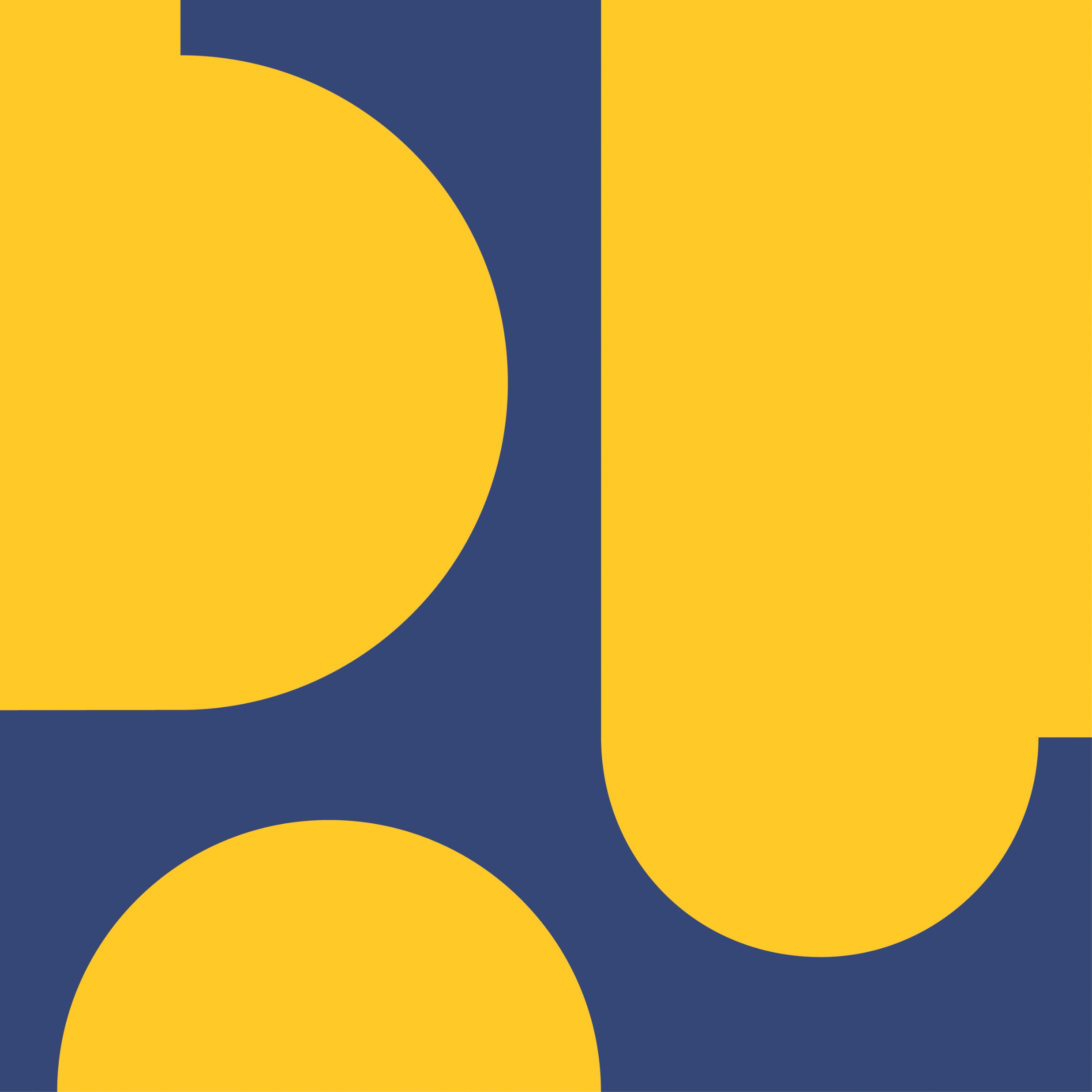 LEMBAGA PENGEMBANGAN JASA KONSTRUKSI
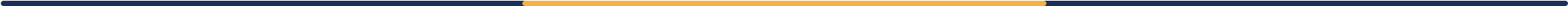 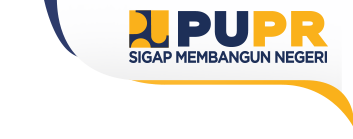 RELAKSASI KRITERIA PENILAIAN KELAYAKAN
BADAN USAHA PADA KETERSEDIAAN TKK
PP No. 5 Tahun 2021
Permen PUPR No. 8 Tahun 2022
TKK yang menjabat sebagai PJSKBU dapat merangkap paling banyak 5 (lima) Subklasifikasi dalam 1 (satu) Klasifikasi atas 1 (satu) BUJK – (Pasal 13 ayat (5))
1 orang tenaga kerja konstruksi yang menjabat sebagai PJSKBU per subklasifikasi - (Pasal 92 & Pasal 93)
R
E
L
A
K
S
A
S
I
Dalam hal persyaratan jenjang PJKSBU untuk BUJK kualifikasi kecil belum dapat dipenuhi, PJSKBU dapat dijabat oleh TKK lulusan sekolah menengah atas dengan pengalaman paling sedikit 4 (empat) tahun atau sekolah menengah kejuruan dengan pengalaman paling sedikit 3 (tiga) tahun di bidang Jasa Konstruksi – (Pasal 13 ayat (7))
Tenaga kerja konstruksi yang menjabat sebagai PJSKBU pada badan usaha kualifikasi kecil memiliki SKK Konstruksi minimal jenjang 5 (lima) – (Pasal 93 huruf a poin 4)
BUJK yang telah memiliki SBU dengan PJTBU dan/atau PJSKBU yang sedang menjabat sebagai PJTBU atau PJSKBU pada BUJK lain, SBU dinyatakan sah digunakan untuk mengikuti pemilihan penyedia dan pengikatan kontrak Jasa Konstruksi - (Pasal 56 ayat (7))
Tenaga kerja konstruksi merupakan tenaga tetap badan usaha yang tidak boleh merangkap jabatan pada badan usaha lain (sehingga tidak dapat mingikuti pemilihan penyedia dan pengikatan kontrak Jasa Konstruksi) -  (Pasal 88 ayat (3))
BUJK sebagaimana dimaksud pada ayat (7) wajib melakukan penggantian PJTBU dan/atau PJSKBU sesuai peraturan perundang-undangan sampai dengan 31 Desember 2022 - (Pasal 56 ayat (8))
KEMENTERIAN PEKERJAAN UMUM DAN PERUMAHAN RAKYAT
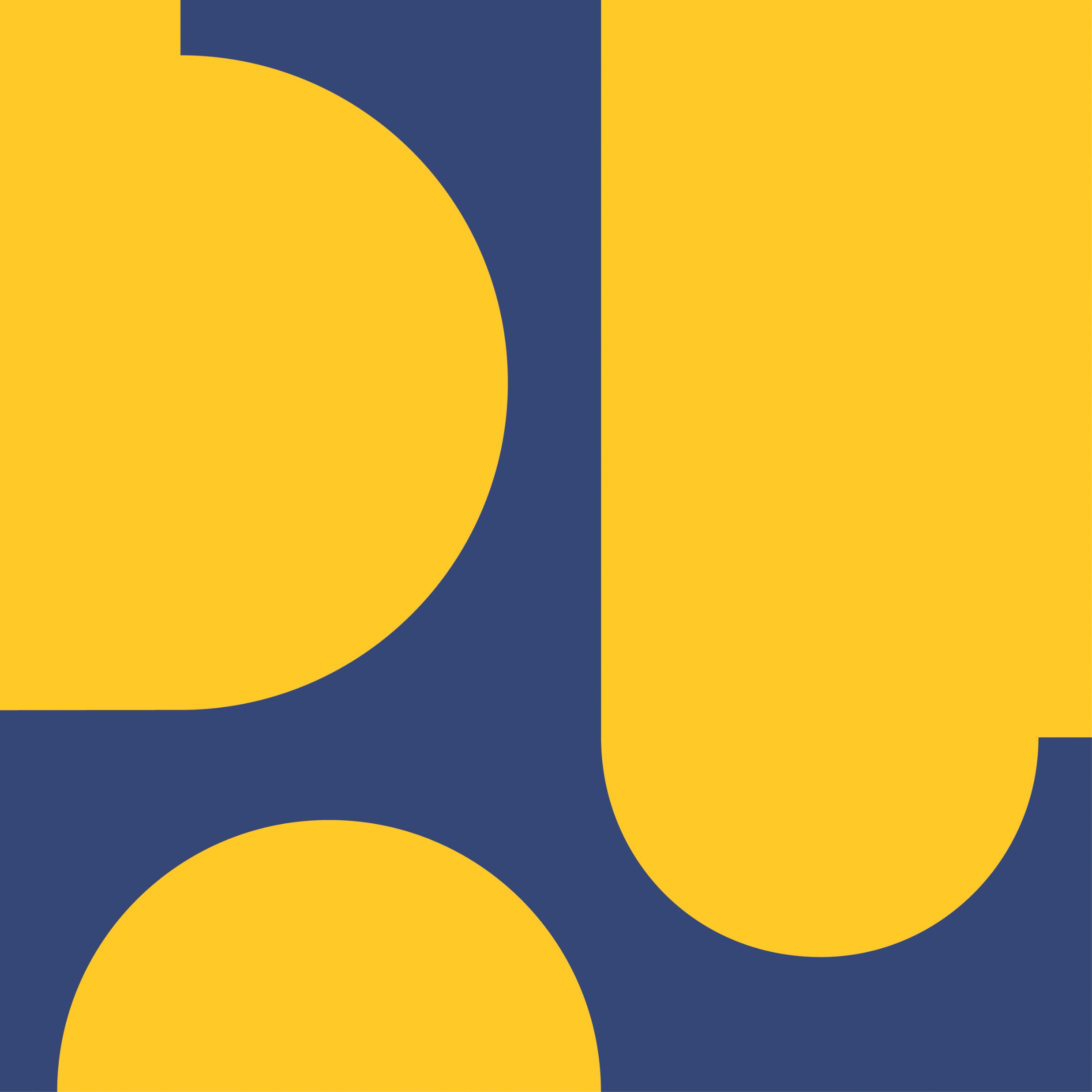 LEMBAGA PENGEMBANGAN JASA KONSTRUKSI
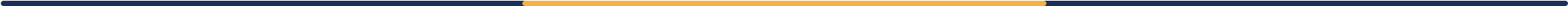 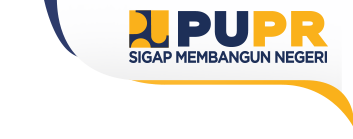 RELAKSASI KRITERIA PENILAIAN KELAYAKAN
BADAN USAHA PADA KETERSEDIAAN PERALATAN
PP No. 5 Tahun 2021
Permen PUPR No. 8 Tahun 2022
Kemampuan dalam penyediaan peralatan konstruksi sebagaimana dimaksud pada ayat (1) dapat berupa: (a.) milik sendiri yang dibuktikan dengan adanya bukti hak milik; atau (b.) sewa yang dibuktikan dengan adanya bukti perjanjian sewa paling sedikit selama 1 (satu) tahun - (pasal 14 ayat 3)
R
E
L
A
K
S
A
S
I
Penyediaan peralatan konstruksi dinilai berdasarkan jenis peralatan yang berbeda untuk masing-masing subklasifikasi yang diambil – (Pasal 95)
Pemenuhan komitmen penyediaan peralatan konstruksi dilakukan dengan menyampaikan bukti kepemilikan kepada LSBU yang melakukan penilaian kelayakan atas SBU Konstruksi dimaksud paling lama 30 hari kalender setelah diterbitkannya SBU Konstruksi
Penyediaan peralatan konstruksi sebagaimana dimaksud pada ayat (6) untuk jenis yang sama dapat digunakan untuk memenuhi peralatan utama pada Subklasifikasi lain dalam 1 (satu) Klasifikasi yang sama - (pasal 14 ayat 7)
Dalam hal pengujian peralatan konstruksi sebagaimanadimaksud pada ayat (10) belum dapat dilakukan oleh instansi yang membidangi ketenagakerjaan di pemerintah daerah provinsi, BUJK dapat menggunakan surat pernyataan kelayakan - (pasal 14 ayat 11)
Peralatan utama yang harus dipenuhi merupakan peralatan yang laik fungsi dan laik operasi.
KEMENTERIAN PEKERJAAN UMUM DAN PERUMAHAN RAKYAT
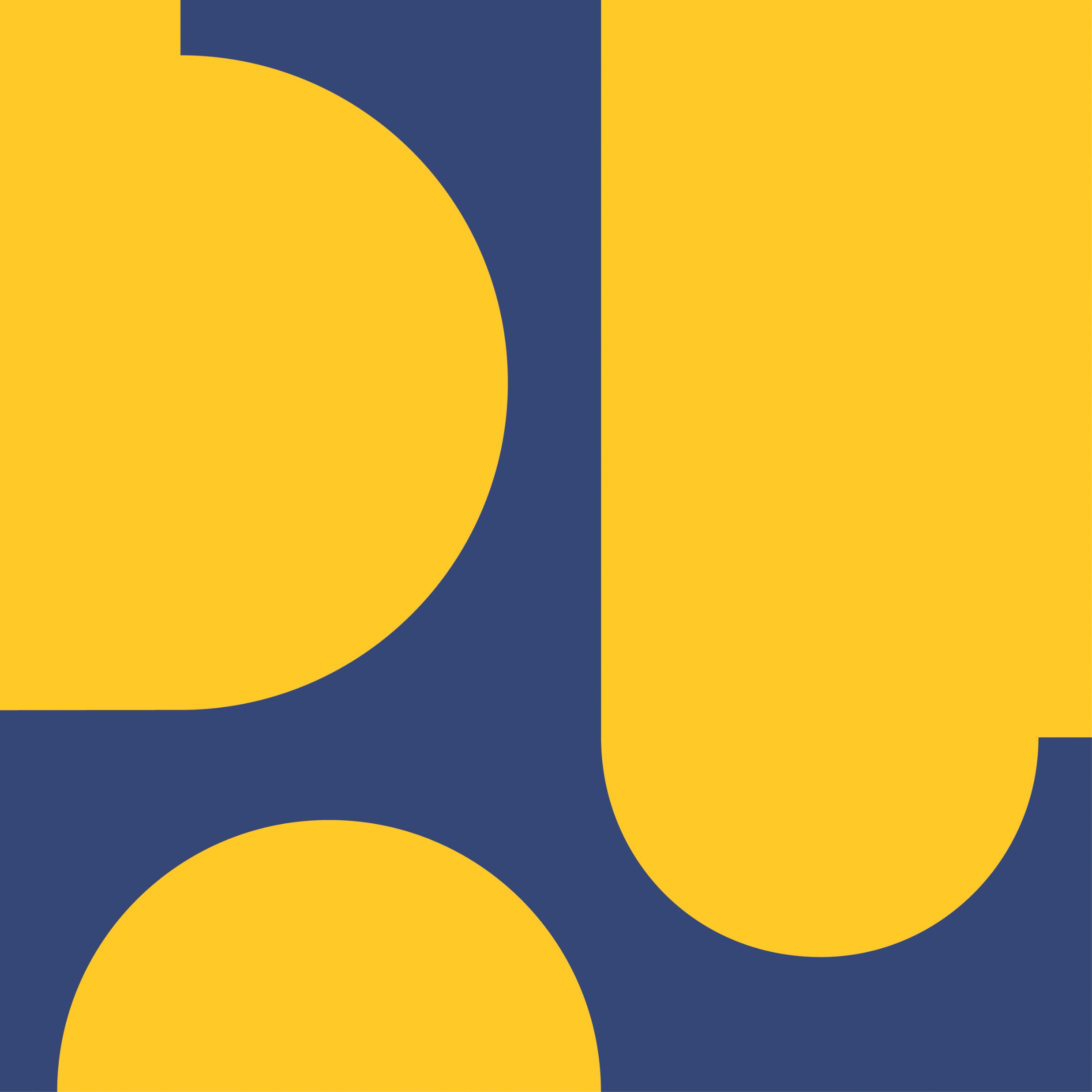 LEMBAGA PENGEMBANGAN JASA KONSTRUKSI
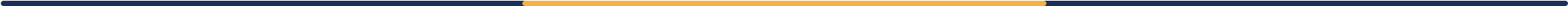 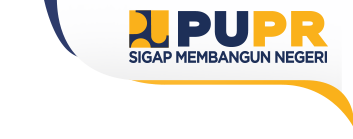 RELAKSASI KRITERIA PENILAIAN KELAYAKAN
BADAN USAHA PADA SMAP
Permen PUPR No. 8 Tahun 2022
Penerapan SMAP dapat dibuktikan dengan: 
Sertifikat penerapan SMAP yang diterbitkan oleh lembaga sertifikasi terakreditasi;
Dokumen SMAP ; atau
Surat pernyataan komitmen memenuhi kelengkapan persyaratan dokumen penyelenggaraan sistem manajemen anti penyuapan paling lambat 1 (satu) tahun untuk BUJK kualifikasi besar, paling lambat 2 (dua) tahun untuk BUJK kualifikasi menengah dan spesialis, dan paling lambat 3 (tiga) tahun untuk BUJK kualifikasi kecil.
R
E
L
A
K
S
A
S
I
SE Menteri PUPR No. 21 Tahun 2021
Pemohon menyampaikan data Sistem Manajemen Mutu dan Sistem Manejemen Anti Penyuapan untuk pemenuhan persyaratan sertifikasi badan usaha yang belum tercatat dalam SIJK Terintegrasi. – (Huruf G angka 2)
- Pasal 15 Ayat 1
KEMENTERIAN PEKERJAAN UMUM DAN PERUMAHAN RAKYAT
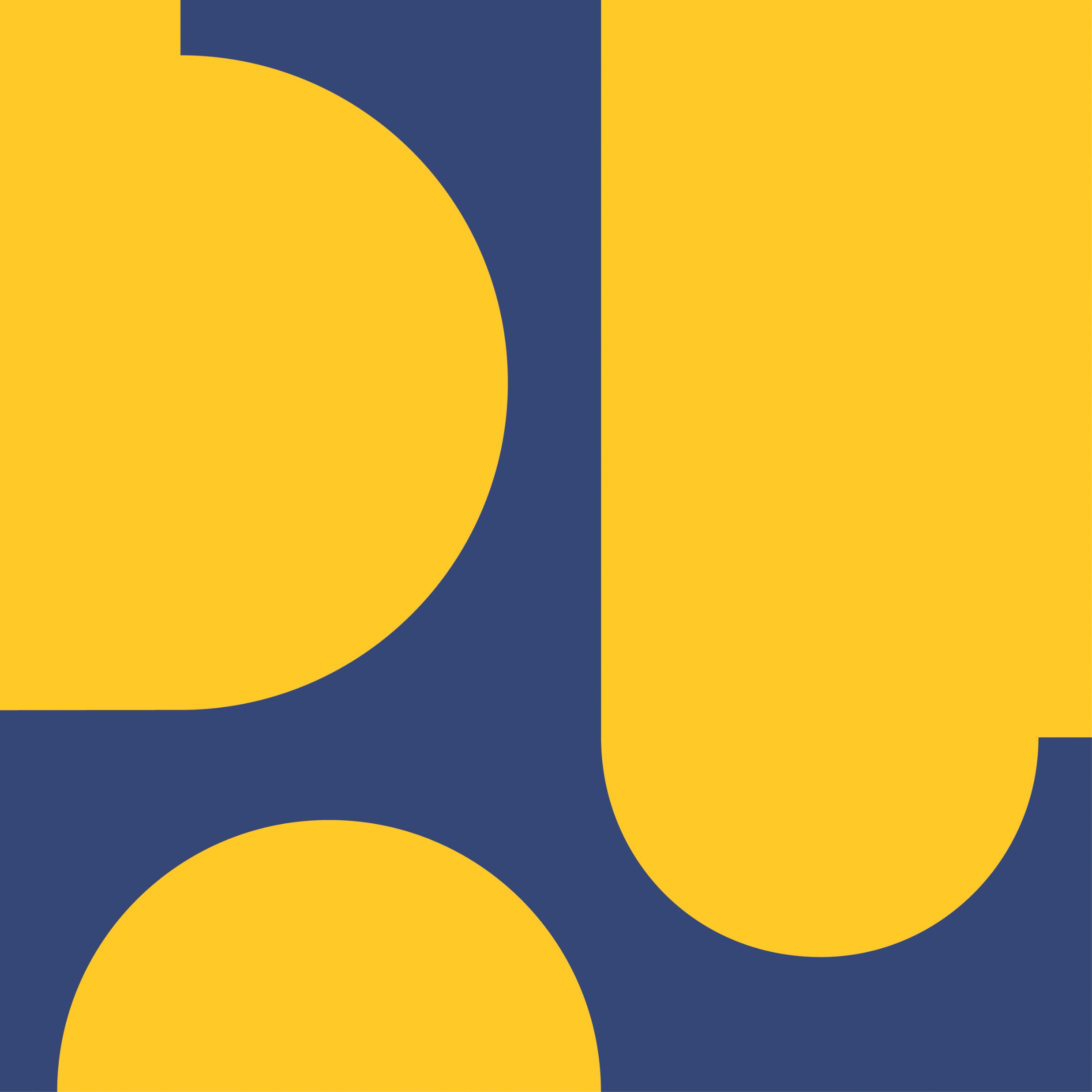 LEMBAGA PENGEMBANGAN JASA KONSTRUKSI
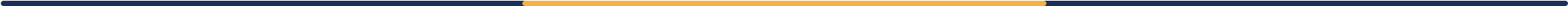 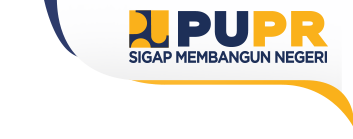 SK DIRJEN BINA KONSTRUKSI NO 144 TAHUN 2022
Penjualan tahunan dapat dinilai berdasarkan akumulasi penjualan tahunan dalam masa berlaku SBU paling banyak 3 (tiga) kali masa perpanjangan yang dilakukan sebelumnya secara berturut-turut atau dalam 9 (sembilan) tahun terakhir
Penilaian terhadap penjualan tahunan PMA untuk pengajuan sertifikasi badan usaha baru, dapat dihitung berdasarkan pengalaman yang dimiliki BUJK pembentuk.
Kriteria penjualan tahunan untuk kegiatan usaha konstruksi bersifat spesialis tidak dipersyaratkan nilainya namun BUJK dapat menyampaikan daftar pengalaman dan nilai penjualan tahunannya.
Dalam hal persyaratan jenjang PJSKBU belum dapat dipenuhi, PJSKBU dapat dijabat oleh TKK lulusan sekolah menengah atas dengan pengalaman paling sedikit 4 (empat) tahun atau sekolah menengah kejuruan dengan pengalaman paling sedikit 3 (tiga) tahun di bidang Jasa Konstruksi yang tercatat dalam SIMPAN dan memiliki SKK atau SKK jenjang 3.
Dalam hal ada jabatan kerja belum ada LSP beroperasi atau belum ada PTUK berfungsi dan PJSKBU belum memiliki SKK, maka PJSKBU harus memiliki surat keterangan/sertifikat pelatihan yang dilaksanakan pada tahun 2018-2022 sebelum SK Dirjen BK No 144/2022 terbit dan surat pernyataan kebenaran data pelatihan
Untuk usaha jasa konsultansi konstruksi sifat spesialis, nilai aset kurang dari Rp. 250.000.000,- (dua ratus lima puluh juta rupiah) dapat dipenuhi dengan neraca keuangan yang dibuat oleh badan usaha.
Untuk usaha pekerjaan konstruksi sifat spesialis, nilai aset kurang dari Rp. 2.000.000.000,- (dua milyar rupiah) dapat dipenuhi dengan neraca keuangan yang dibuat oleh badan usaha
Penjualan Tahunan
Kemampuan Keuangan
Ketersediaan TKK
PJSK bagi usaha pekerjaan konstruksi kualifikasi Kecil
KEMENTERIAN PEKERJAAN UMUM DAN PERUMAHAN RAKYAT
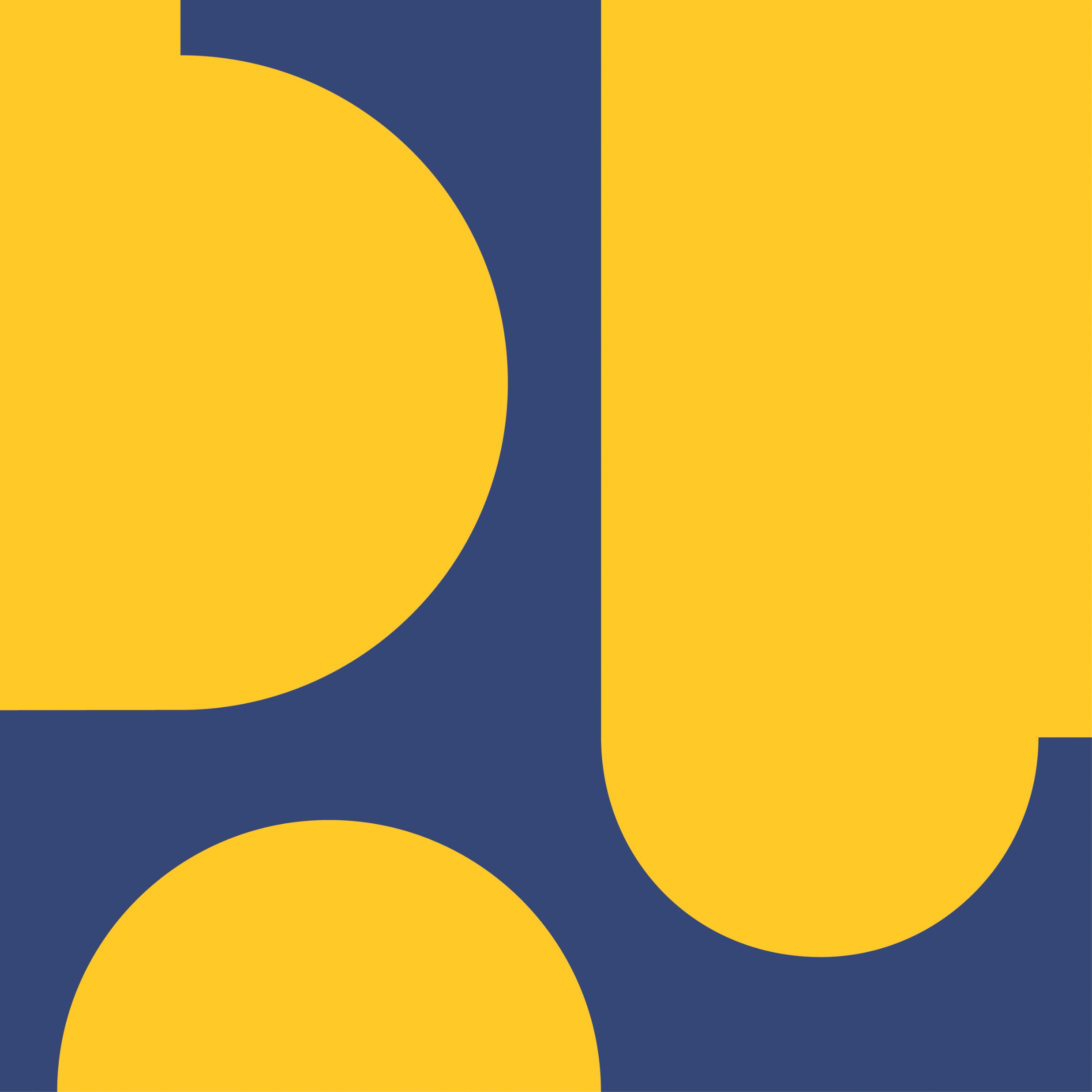 LEMBAGA PENGEMBANGAN JASA KONSTRUKSI
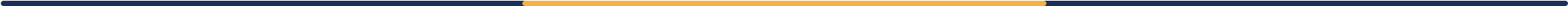 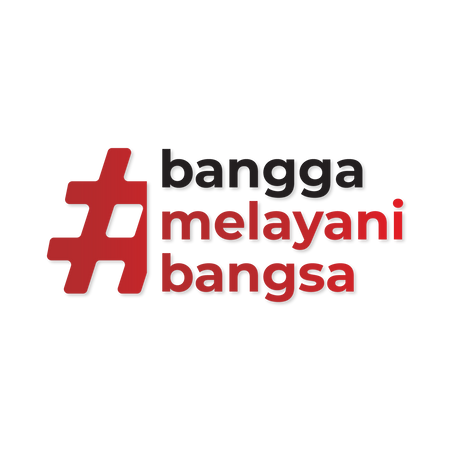 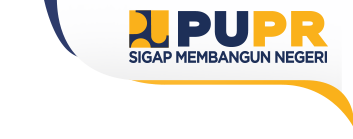 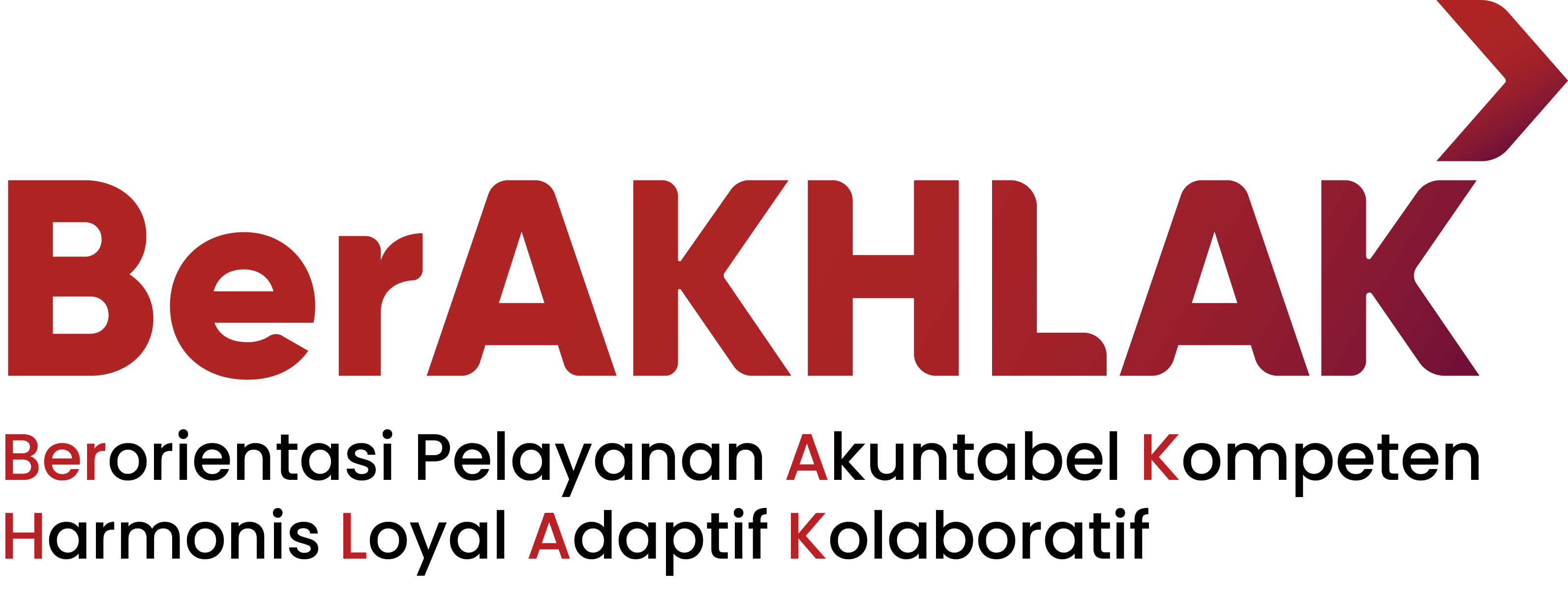 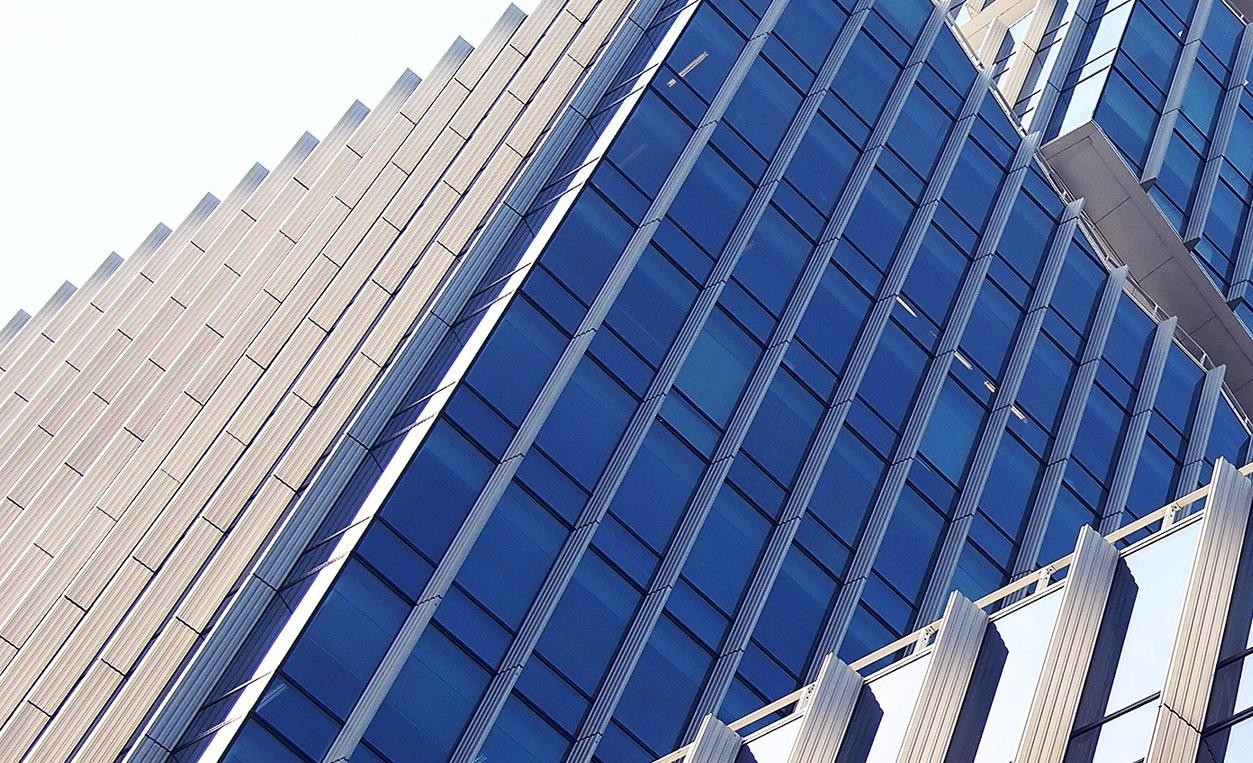 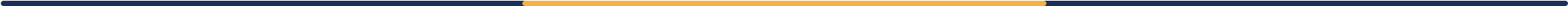 3
DATA BUJK KALTIM DAN PENCATATAN PENGALAMAN BADAN USAHA
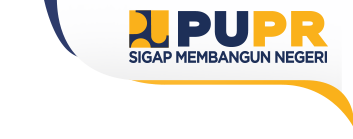 DATA SBU DAN BUJK AKTIF
- DATA NASIONAL
292.929
Sertifikat Badan Usaha
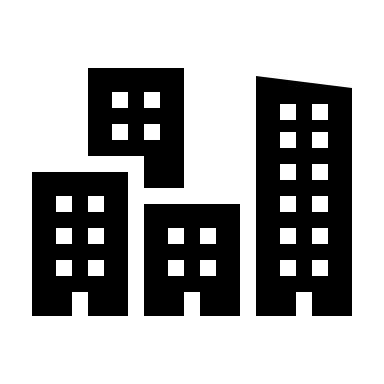 81.279
Badan Usaha
Data SIKI 31 Maret 2024
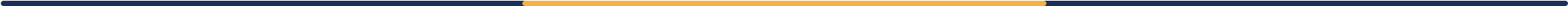 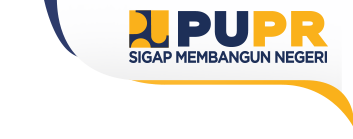 DATA SBU DAN BUJK AKTIF
- DATA PROVINSI KALIMANTAN TIMUR
12.271
Sertifikat Badan Usaha
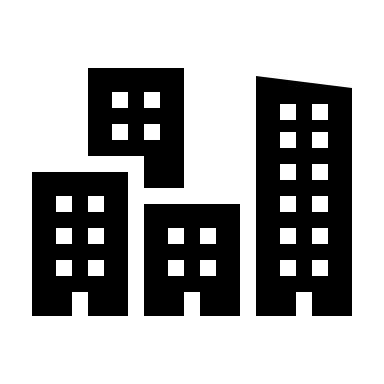 3.528
Badan Usaha
Data SIKI 29 April 2024
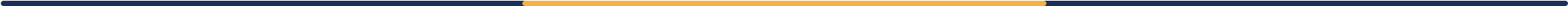 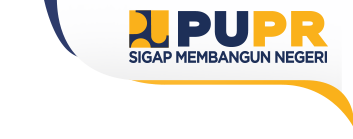 PENCATATAN PENGALAMAN PADA E-SIMPAN
UNTUK BUJK (MAIN CONTRACTOR) – JENIS USAHA
Data 31 Maret 2024
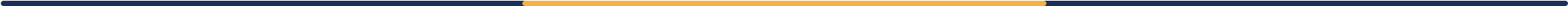 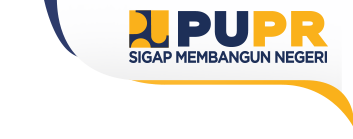 REALISASI E-SIMPAN PADA BUJK
DATA PROVINSI KALIMANTAN TIMUR
Keterangan:
Sebanyak 3.197 BUJK yang belum menginput e-SIMPAN
Data SIKI 29 April 2024
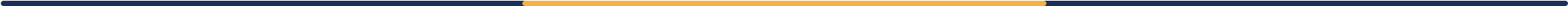 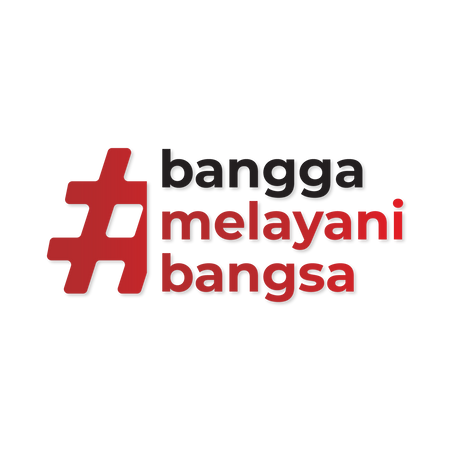 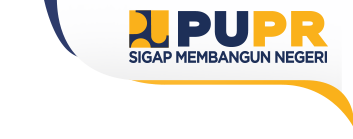 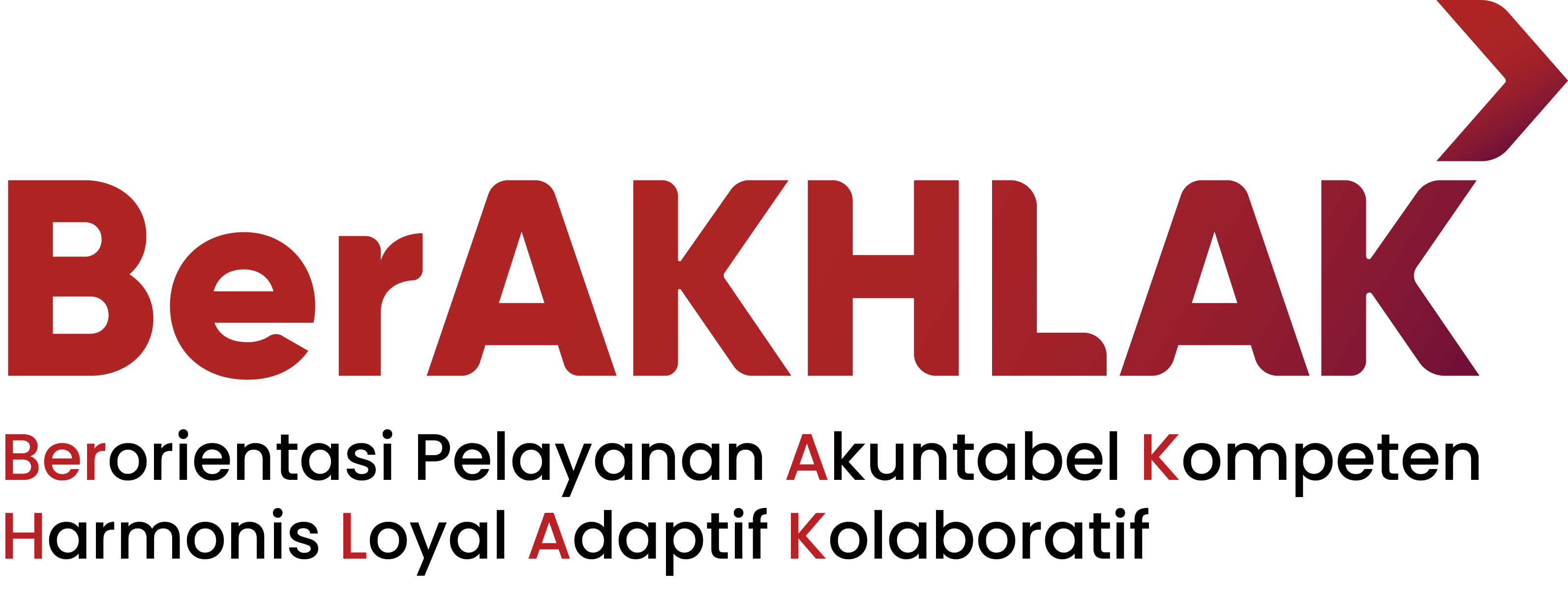 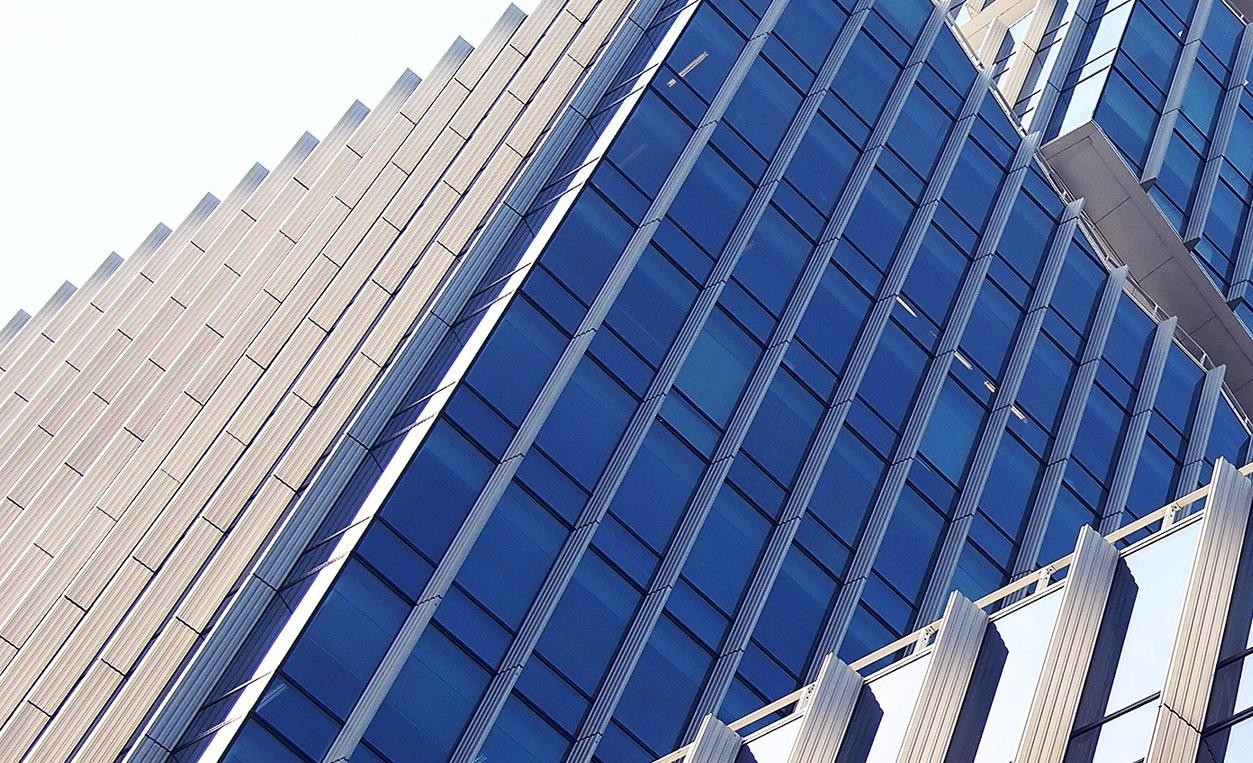 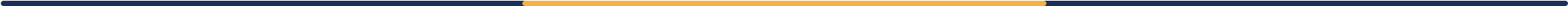 4
PENGENAAN SANKSI ADMINISTRATIF
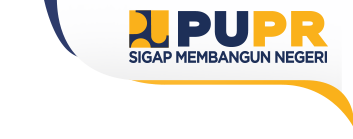 SURAT MENTERI BK 10-Mn/75
PENGENAAN SANKSI ADMINISTRATIF TERHADAP LSBU DAN SBU JASA KONSTRUKSI KBLI 2020 YANG TIDAK MEMENUHI PERSYARATAN PERIZINAN BERUSAHA
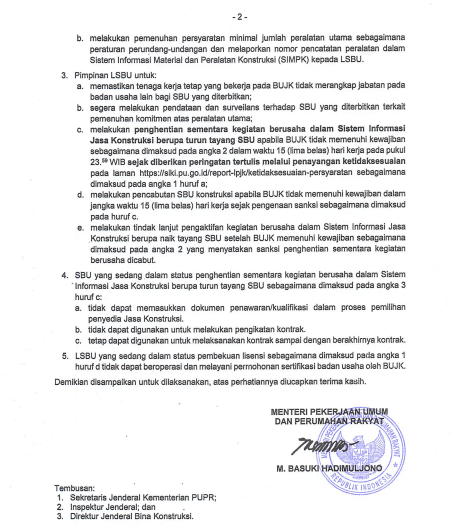 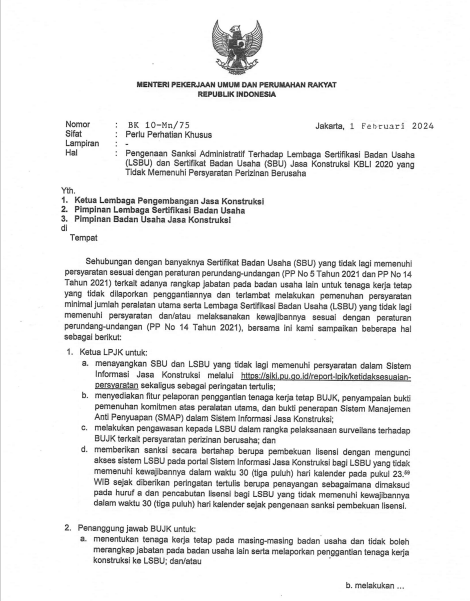 menayangkan SBU dan LSBU yang tidak lagi memenuhi persyaratan dalam Sistem Informasi Jasa Konstruksi melalui https://siki.pu.go.id/report-lpjk/ketidaksesuaian-persyaratan sekaligus sebagai peringatan tertulis
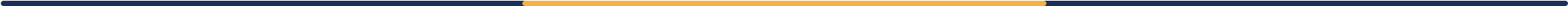 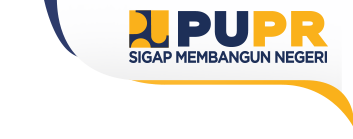 KETIDAK SESUAIAN SBU KBLI 2020
Ketidak Sesuaian SBU Terhadap:
Permen PUPR No. 8 Tahun 2022
1. KETERSEDIAAN TENAGA TETAP KONSTRUKSI ATAU TKK BERSERTIFIKAT
2. KOMITMEN PERALATAN
3. KOMITMEN SMAP
KEMENTERIAN PEKERJAAN UMUM DAN PERUMAHAN RAKYAT
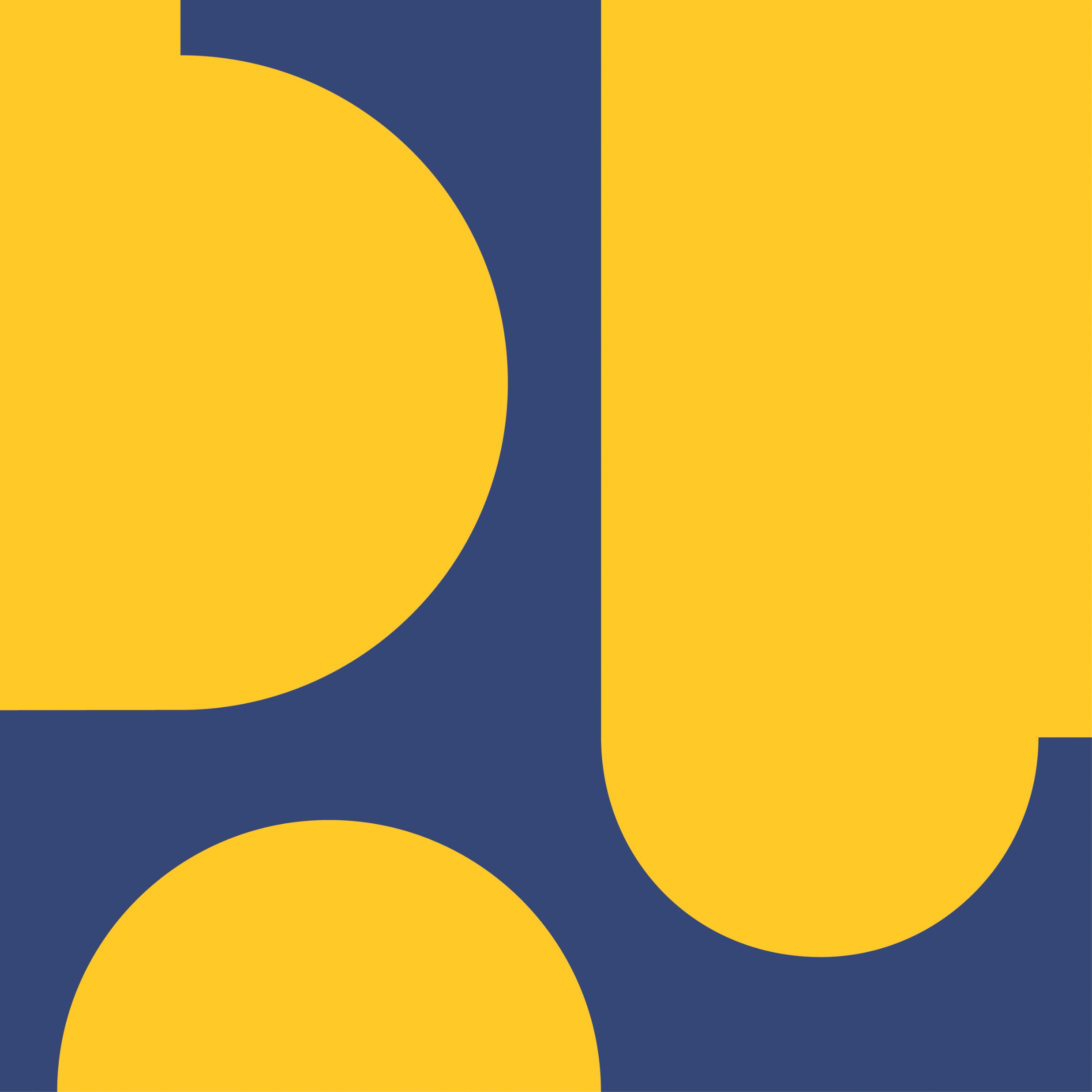 LEMBAGA PENGEMBANGAN JASA KONSTRUKSI
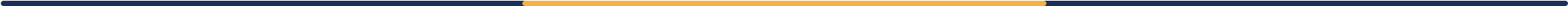 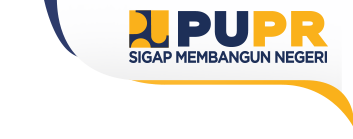 PEMENUHAN PERSYARATAN PADA SBU KBLI 2020 YANG TERKENA SANKSI
(kembali ke status semua, kembali ke status 50, tetap tayang di daftar sanksi dan dapat melakukan perubahan)
Tidak
BUJK menyampaikan perbaikan melalui OSS
disetujui?
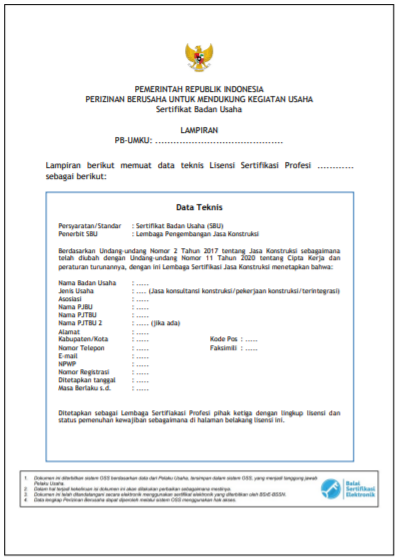 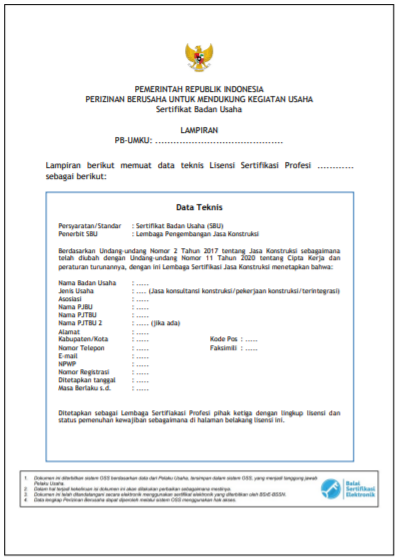 ya
(status 50)
ya
(status 102)
Dikenakan sanksi administrasi & tayang di https://siki.pu.go.id/report-lpjk/ketidaksesuaian-persyaratan
Perbaikandalam 15 hari sejak tayang?
(status 91 – Sanksi Pencabutan)
(status 50)
(status 50)
LSBU melakukan Pencabutan SBU
LSBU menerbitkan SBU Perubahan
selesai
SBU KBLI 2020 telah terbit
Tidak
Tidak
Sanksi administratif?
Perbaikan dalam 15 hari  sejak dibekukan?
ya
LSBU melakukan Pembekuan SBU
disetujui?
BUJK menyampaikan perbaikan melalui OSS
ya
Tidak
ya
SBU KBLI 2020 tetap berlaku
Tidak
(status 70 – 
Sanksi Pembekuan)
(status 102)
(kembali ke status sanksi pembekuan, tetap tayang di daftar sanksi dan dapat melakukan perubahan)
selesai
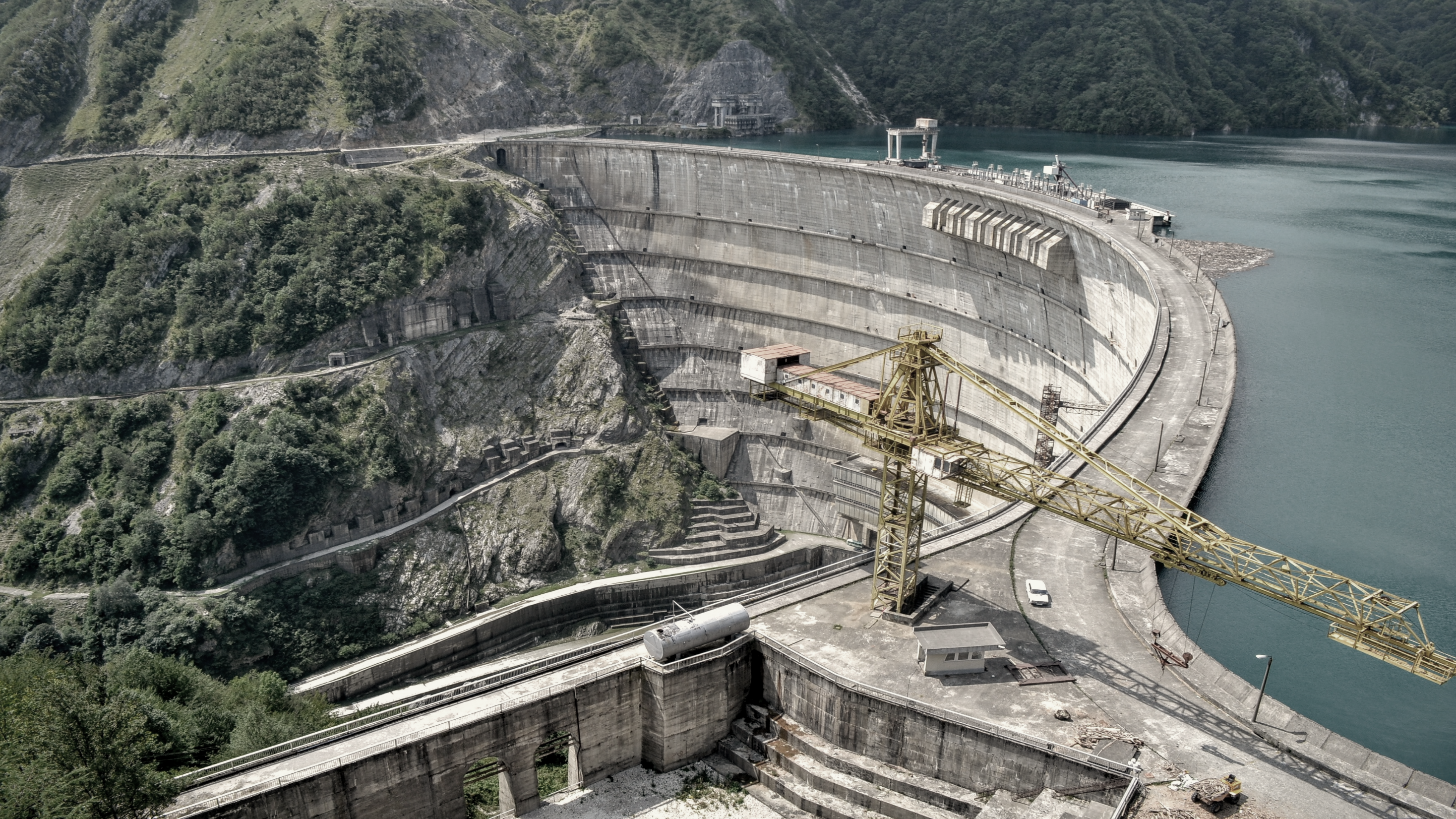 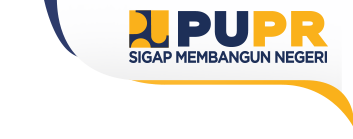 Jl. Wijaya I No. 68 Kebayoran Baru,Jakarta Selatan, Indonesia, 12110
sekretariatlpjk@pu.go.id | (021)72789126
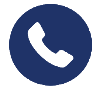 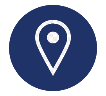 TERIMA KASIH
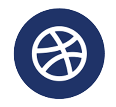 lpjk.pu.go.id
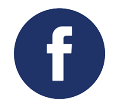 PUPR.LPJK
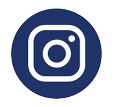 pupr_lpjk
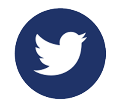 PUPR_LPJK
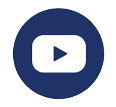 PUPR_LPJK